Famiglia Cooperativa Val di Non
 
Una storia per e con il territorio
che dura da 130 anni
La Cooperazione e le famiglie cooperative
Nel 1890 Don Guetti fondò la prima Famiglia Cooperativa a S. Croce di Bleggio

Fu l’inizio di una continua crescita delle famiglie cooperative su tutto il territorio trentino
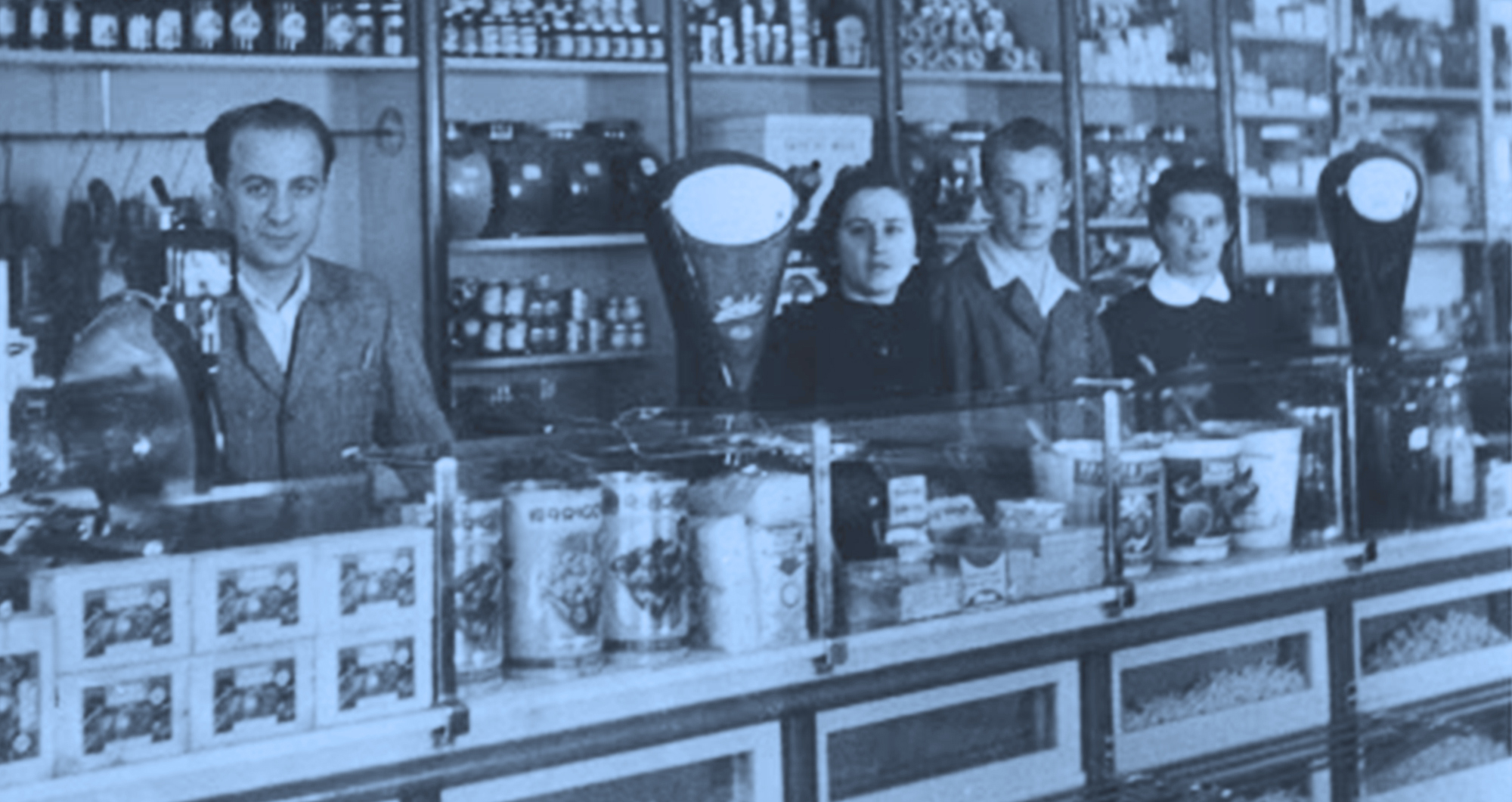 La Cooperazione in Val di Non
Nel 1895 l’ingegnere Emanuele Lanzerotti, fondò a Romeno la prima Famiglia Cooperativa alla quale, a distanza di pochi mesi, seguirono Brez e Castelfondo.
Nel 1897 costituì sempre a Romeno la Cassa Rurale e nel 1899 fondò il Sindacato Agricolo Industriale Trentino (SAIT) per 
«organizzare l’acquisto in comune di merci e macchine da parte delle Famiglie Cooperative» 
Fonte:https://www.cooperazionetrentina.it/it/news/sait
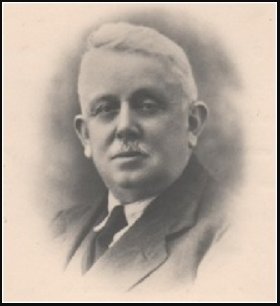 Ing. Emanuele Lanzerotti
Origini e tappe della Famiglia Cooperativa Val di Non
Ripercorriamo insieme la storia parlando di:
origini
 tappe più importanti e progetti innovativi
 protagonisti principali
 prospettive per il futuro
Le Origini della Famiglia Cooperativa Val di Non
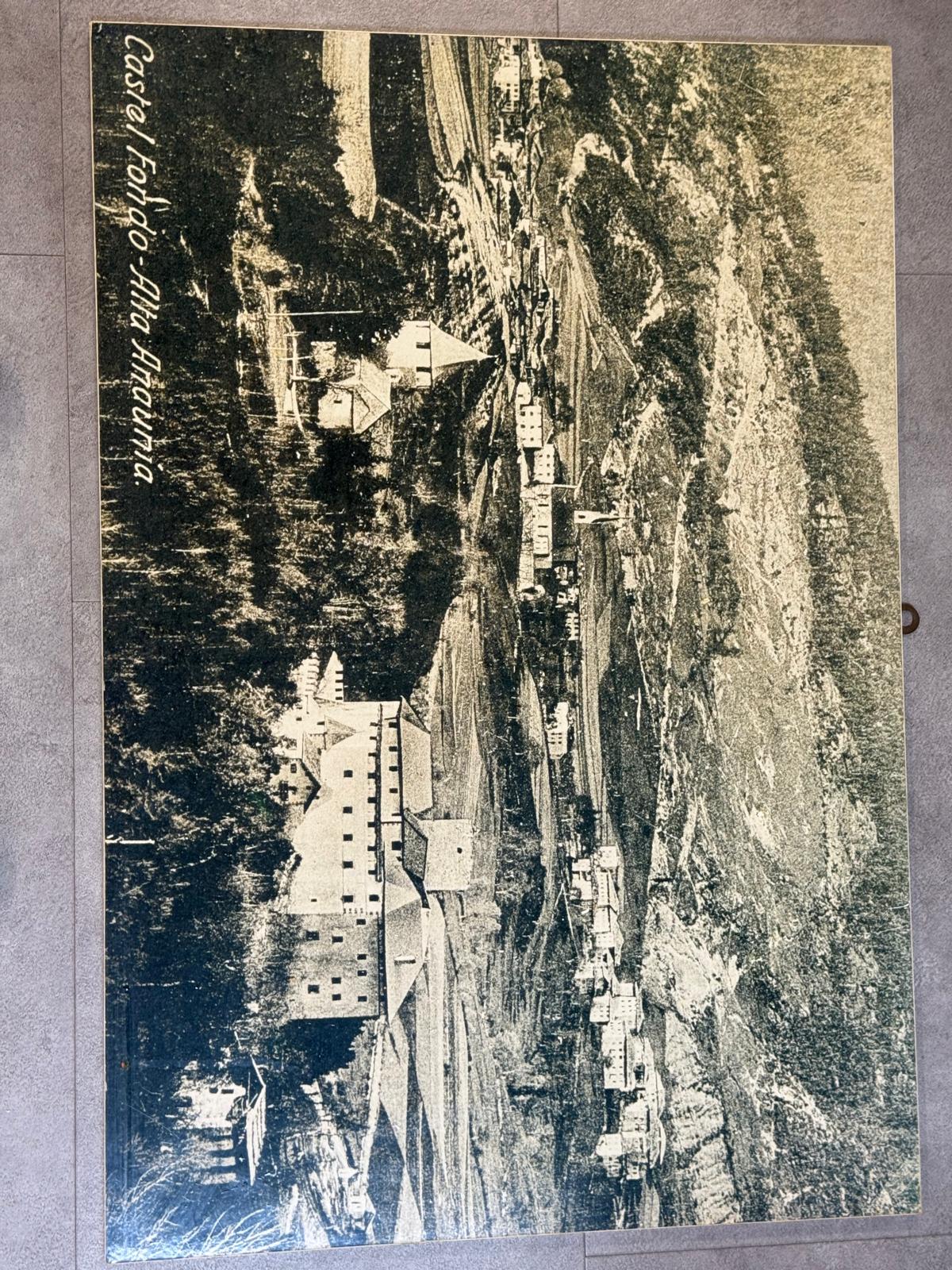 Il 1° maggio 1895 fu fondata a Castelfondo la Famiglia Cooperativa
Le origini sono importanti, è da lì che si costruisce il domani 1900-1905 circa
Le Origini della Famiglia Cooperativa Val di Non
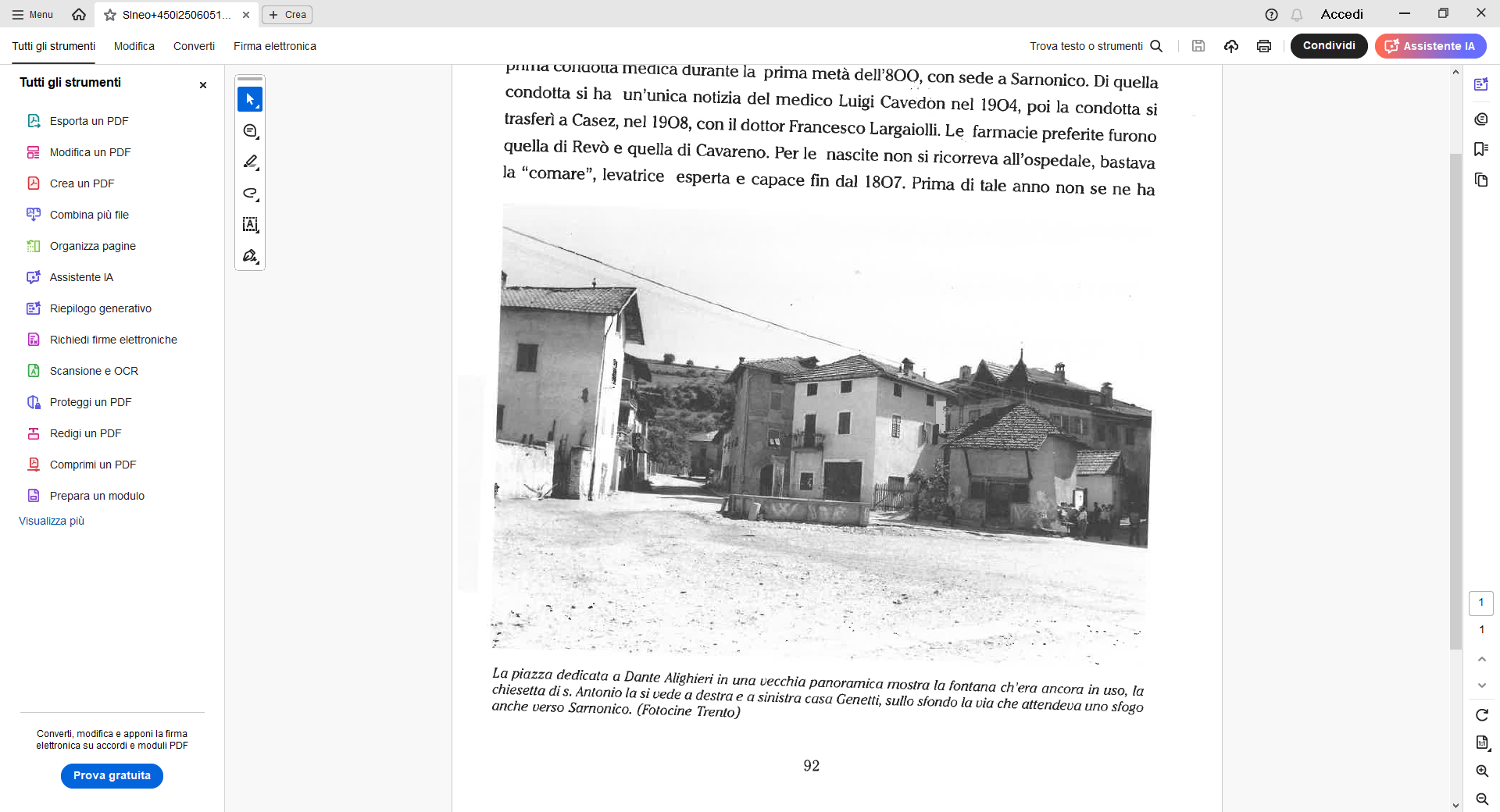 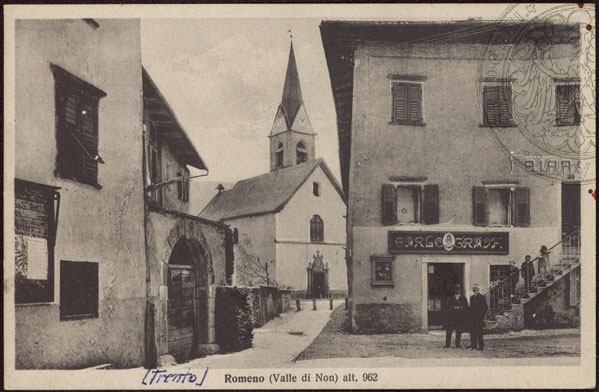 Nel 1897 fu costituita la Famiglia Cooperativa  di Dambel 


Nel 1929 la Famiglia Cooperativa di Cloz
Dambel
Romeno
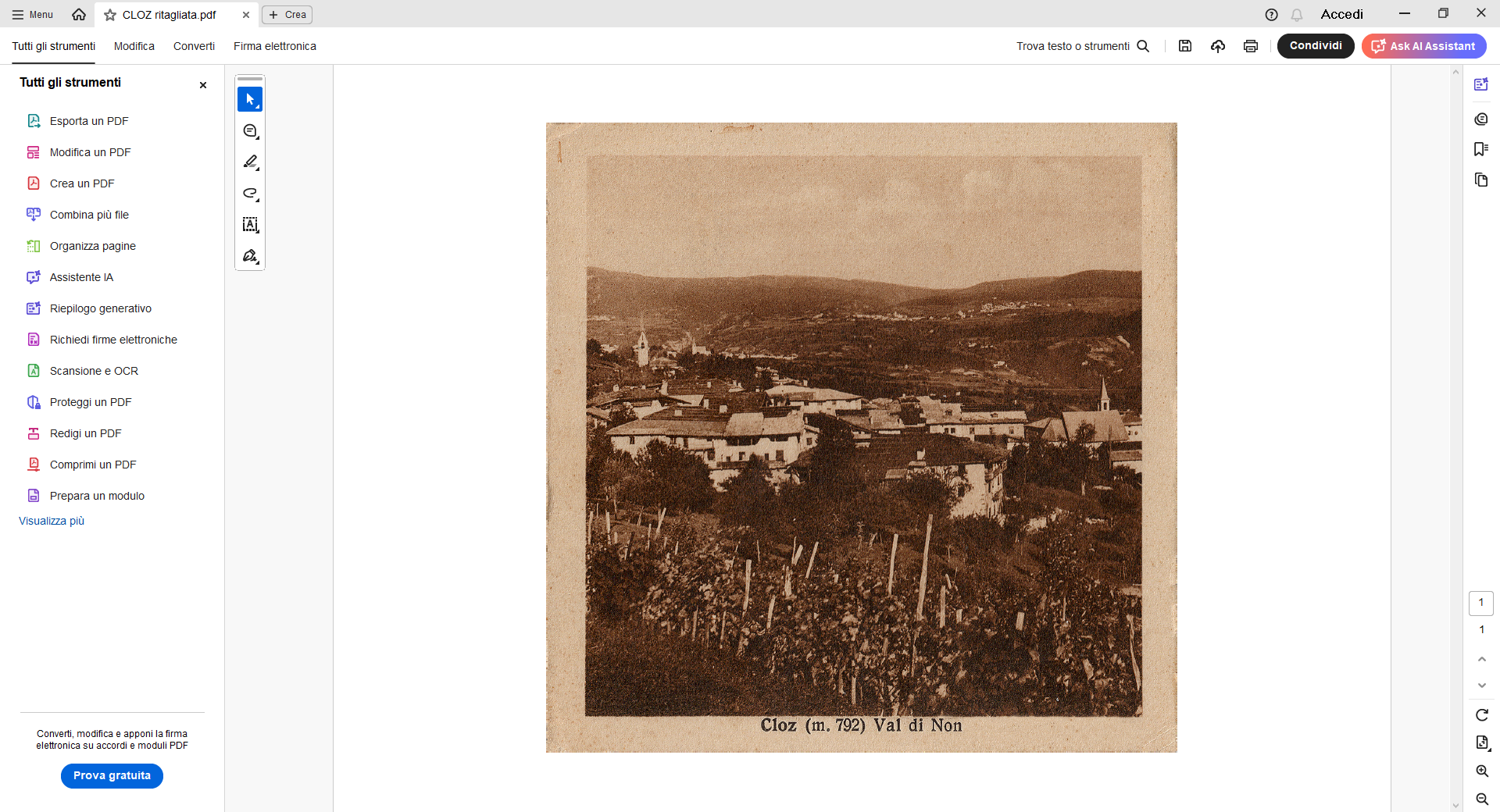 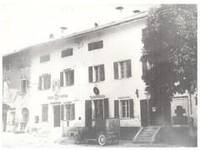 Brez
Cloz
Fonte: Archivio storico Famiglia Cooperativa Val di Non
Le Origini della Famiglia Cooperativa Val di Non
L’organismo di revisione
Fin dalla nascita del Movimento Cooperativo,  ogni cooperativa era soggetta a revisione da parte della Federazione delle Casse Rurali e Sodalizi Cooperativi (oggi Federazione della Cooperazione)

Il documento a lato è il Protocollo di Revisione della Famiglia Cooperativa Castelfondo del 1907
Fonte: Archivio storico Famiglia Cooperativa Val di Non
Le Origini della Famiglia Cooperativa Val di Non
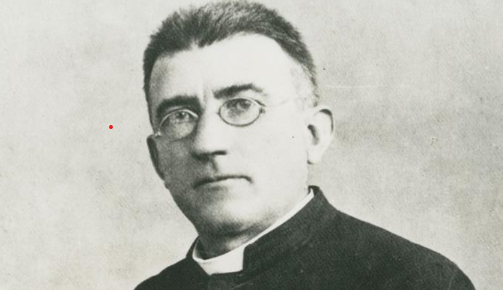 Per per gli acquisti, le Famiglie Cooperative facevano capo al Consorzio SAIT

Ancora oggi i due organismi permangono, anche se le loro denominazioni sono cambiate
Don Lorenzo Guetti
 fondatore delle Casse Rurali
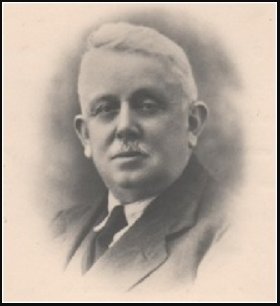 Ing. Emanuele Lanzerotti 
fondatore del Sait
Le tappe e i progetti innovativi
A partire dai primi anni del 1900 si costituirono molte altre Famiglie Cooperative che assicurarono ai cittadini del Trentino e della Val di Non una rete capillare di servizi alla popolazione

A partire dagli anni ’90 del 1900 la Grande Distribuzione Organizzata (GDO) entrò anche in Valle aprendo nuovi supermercati ad insegna Coop e Poli, che cambiarono il modo di agire delle Cooperative
«Era necessario unire le forze per essere competitivi ed efficienti, per ridurre i costi»  (Maurizio Ianes)
Le tappe e i progetti innovativi
Per rispondere alle nuove sfide, gli amministratori della Famiglia Cooperativa di Castelfondo definirono due progetti strategici innovativi: una prima fusione e la costruzione di un grande supermercato
Nel 1987 fu realizzata la fusione con le Famiglie Cooperative di Brez, Cloz, Dambel    e Romeno per aumentare le dimensioni e la capacità di rispondere alle sfide dei concorrenti
	“Fu una delle prime fusioni cooperative in Trentino che diede vita  alla «Famiglia Cooperativa Alta Anaunia»
Fonte: https://www.cooperazionetrentina.it/it/news/sait
Le tappe e i progetti innovativi
«La fusione fu un progetto coraggioso, che dovette affrontare difficoltà economiche e barriere territoriali, da un lato guardando al futuro, dall’altro continuando a credere ai principi cooperativi»

Fonte: https://www.cooperazionetrentina.it/it/news/sait
Nella prima fusione del 1987 il CDA era composto dai presidenti delle 5 famiglie cooperative. I nomi sono Giorgio Turri Castelfondo, Aldo Anselmi Brez, Francesco Franch Cloz, Marino Zucal Romeno e Livio Ziller Dambel.Primo presidente Francesco Franch.
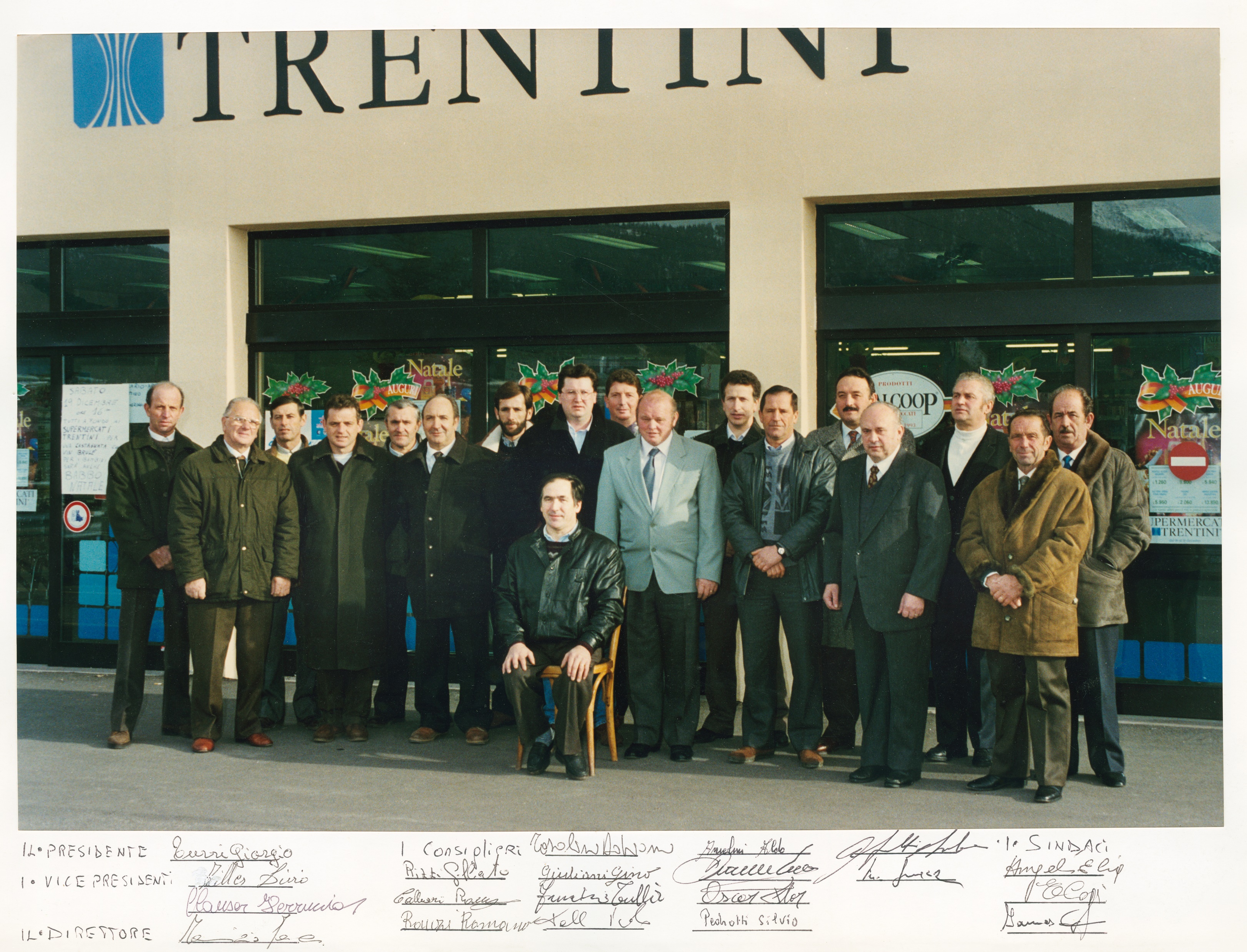 Consiglio di Amministrazione della Famiglia Cooperativa Alta Anaunia (1992)
Fonte: Archivio storico Famiglia Cooperativa Val di Non
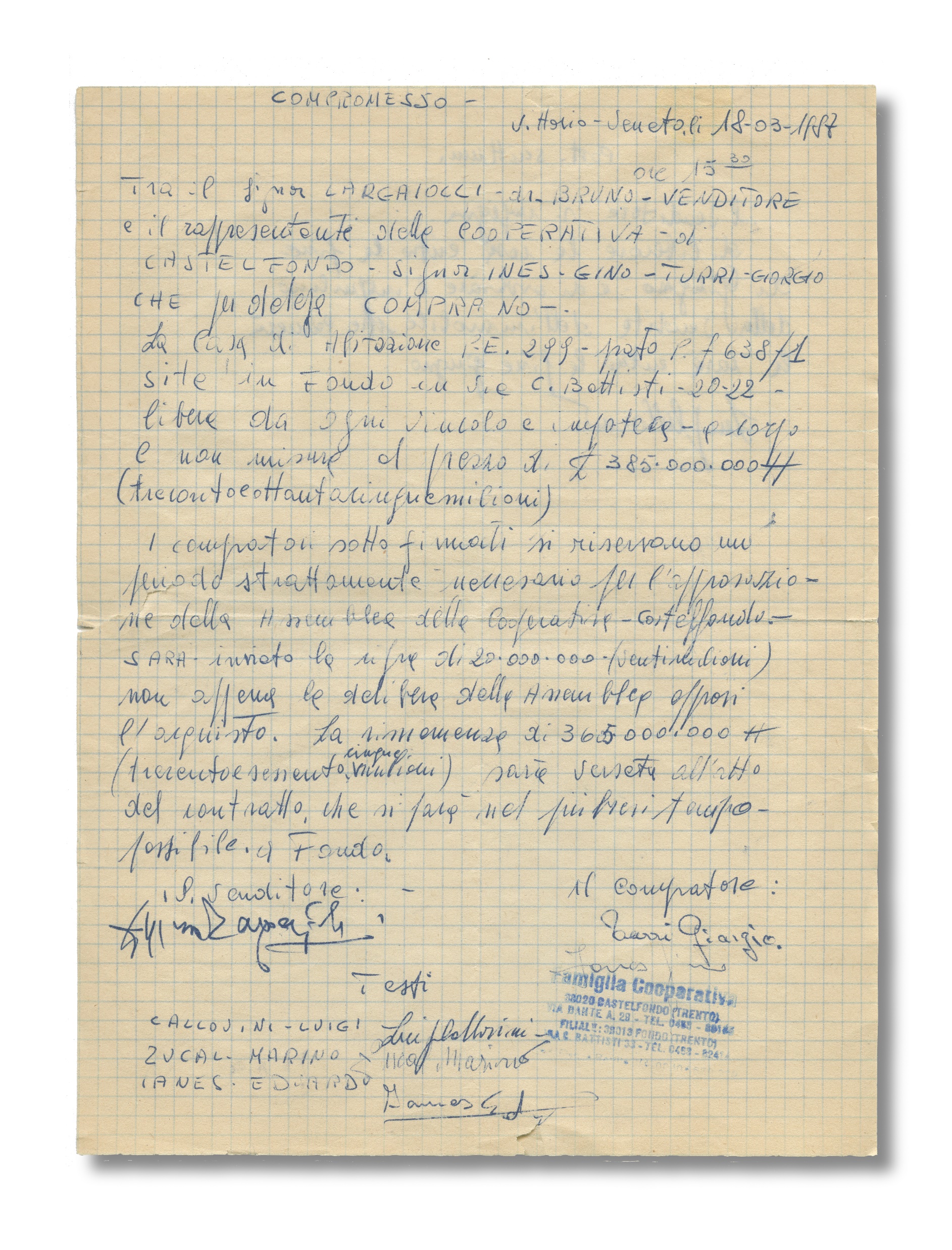 Le tappe e i progetti innovativi
Il secondo progetto avviato nel1987 riguardava la costruzione a	Fondo di un nuovo supermercato “al passo con i tempi” 	

Il Consiglio di amministrazione decise di acquistare la casa e il terreno dalla Famiglia Largajolli; l’investimento fu enorme e gli amministratori si impegnarono anche personalmente 
«…basti pensare che la caparra fu versata con un assegno personale da parte di un amministratore…»  (Maurizio Ianes)
Compromesso di acquisto della proprietà Largajolli-1987
Fonte: Archivio storico Famiglia Cooperativa Val di Non
Foto di casa Largajolli e del supermercato
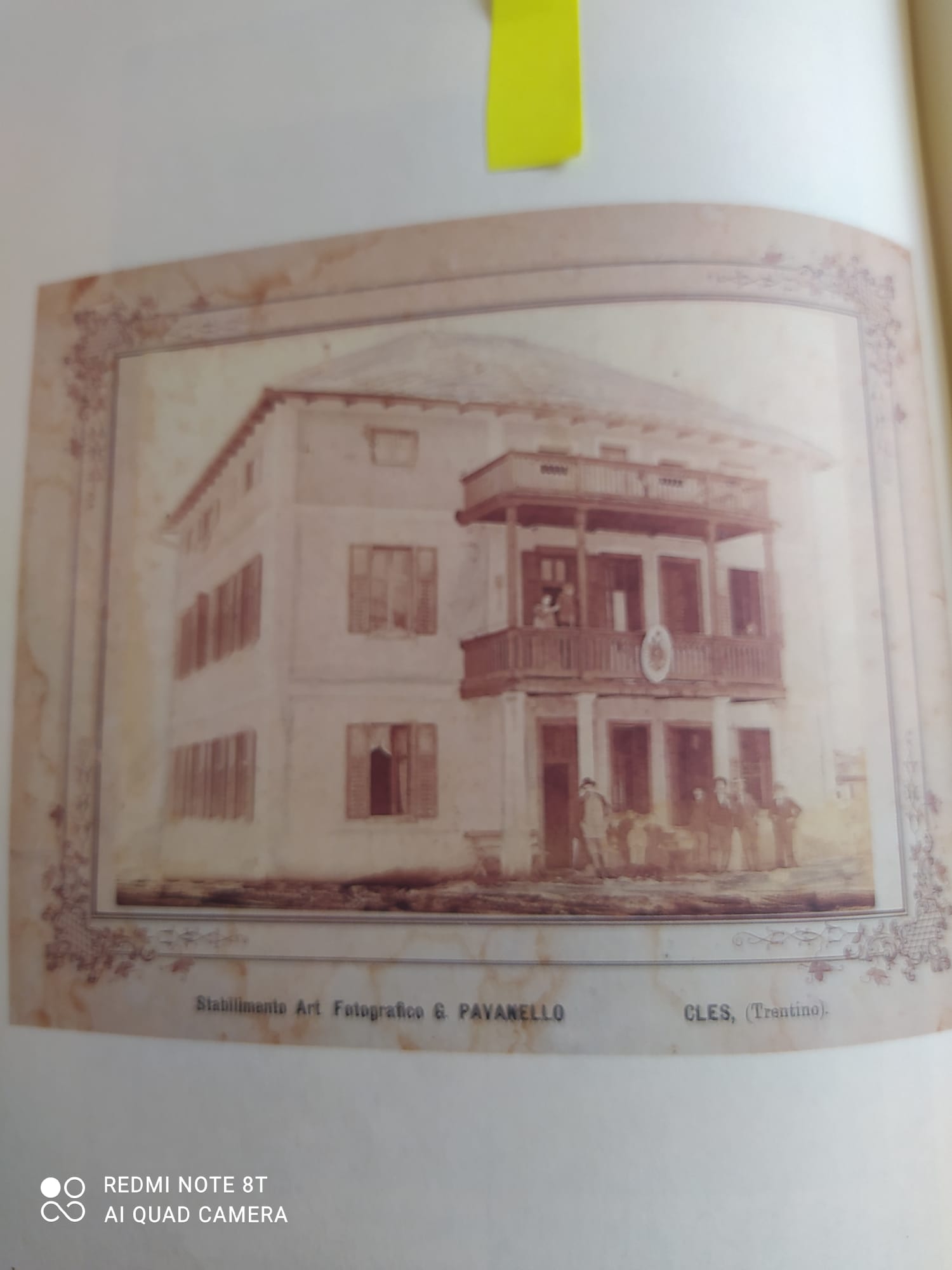 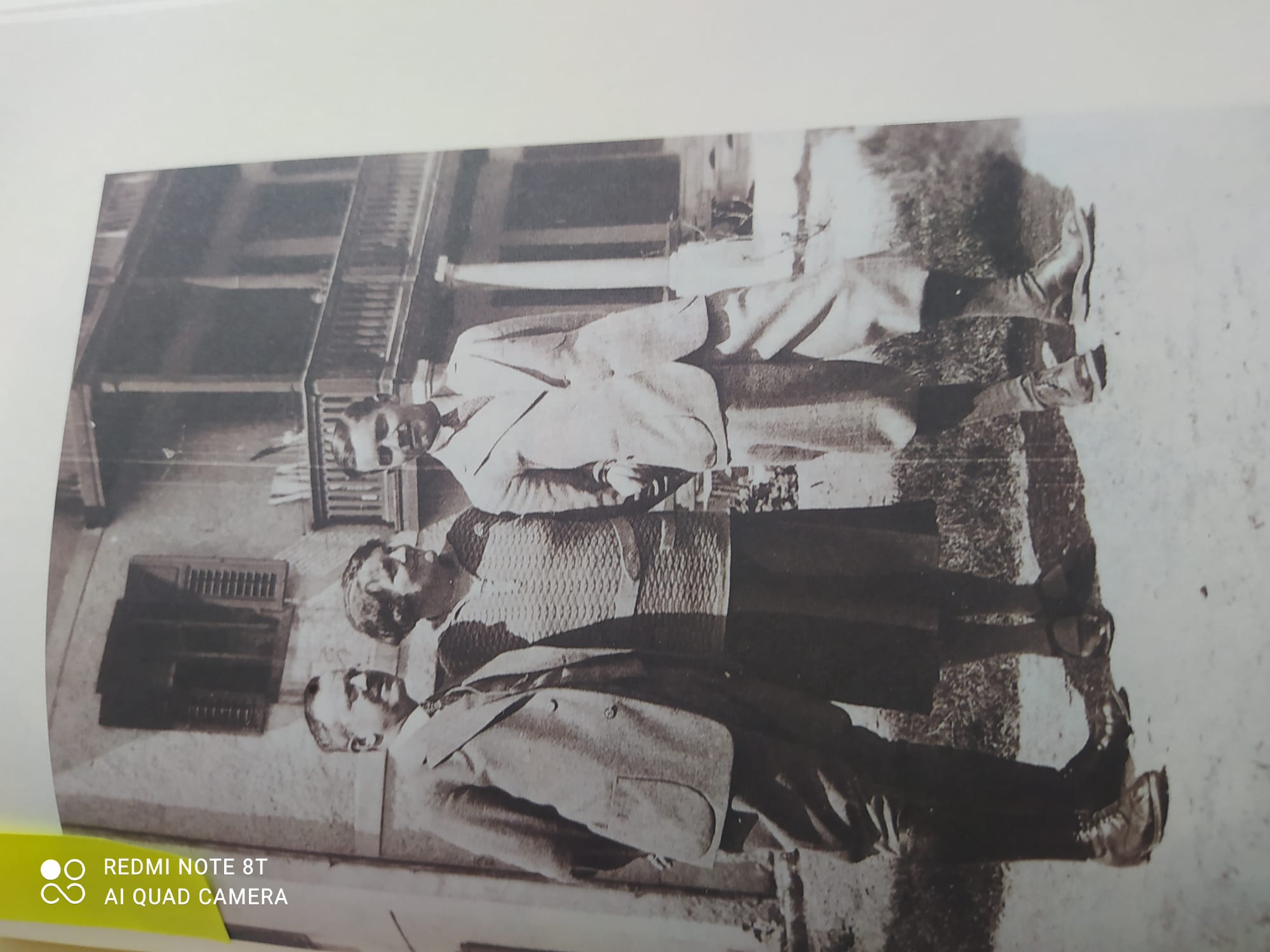 Nella foto a sinistra Villa Adolfina poi casa Largajolli
In quella di destra il Dott. Francesco Largajolli, la moglie Elena e il Dott. Bruno Largajolli, firmatario del compromesso di acquisto
Fonte: M.Romano Col sole il vento la neve
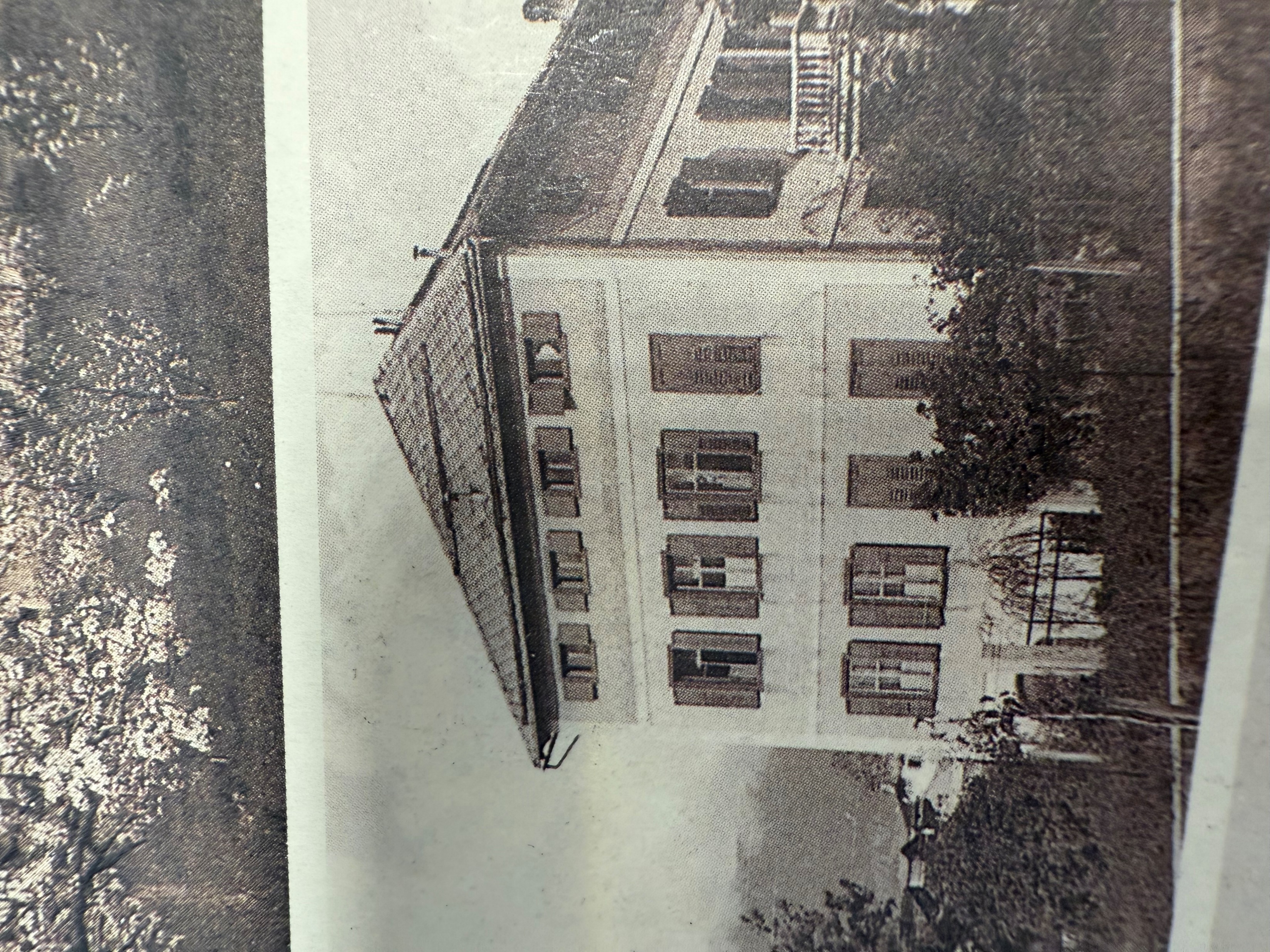 Foto di casa Largajolli e del centro commerciale Fondo
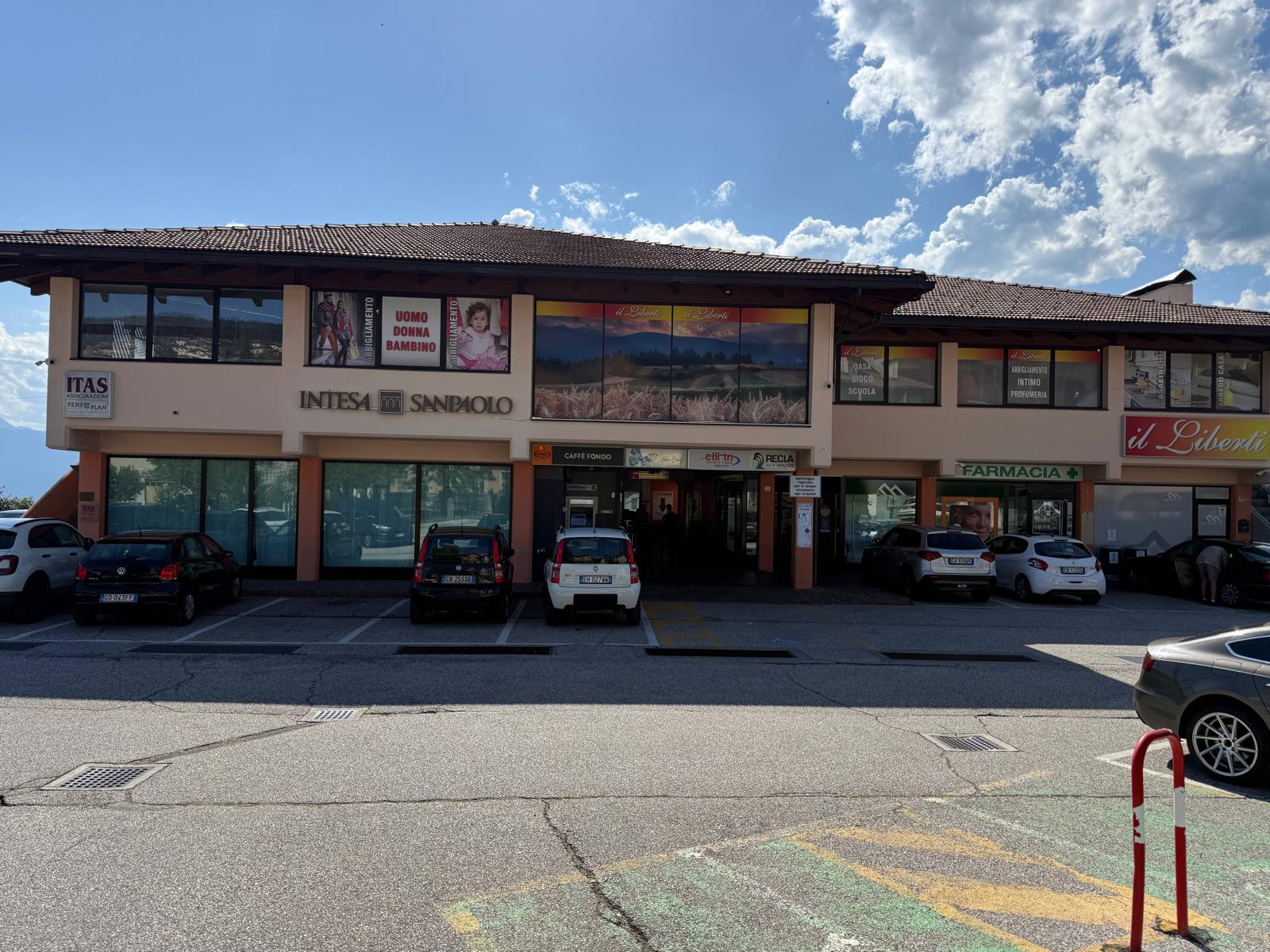 Le tappe e i progetti innovativi
Nel 2000, il Consiglio di Amministrazione decise un’altra fusione tra la Famiglia Cooperativa  Alta Anaunia e la Famiglia Cooperativa Val di Non di Cles , che a sua volta, aveva incorporato quella di Nanno e gestiva quella di Pavillo. La cooperativa assunse la denominazione attuale di Famiglia Cooperativa Val di Non
A destra Giorgio Turri Presidente della Famiglia Cooperativa Alta Anaunia
A sinistra Renato Menapace Presidente della Famiglia Cooperativa di Pavillo
Al centro Michele Di Tommaso Presidente della Famiglia Cooperativa di Cles
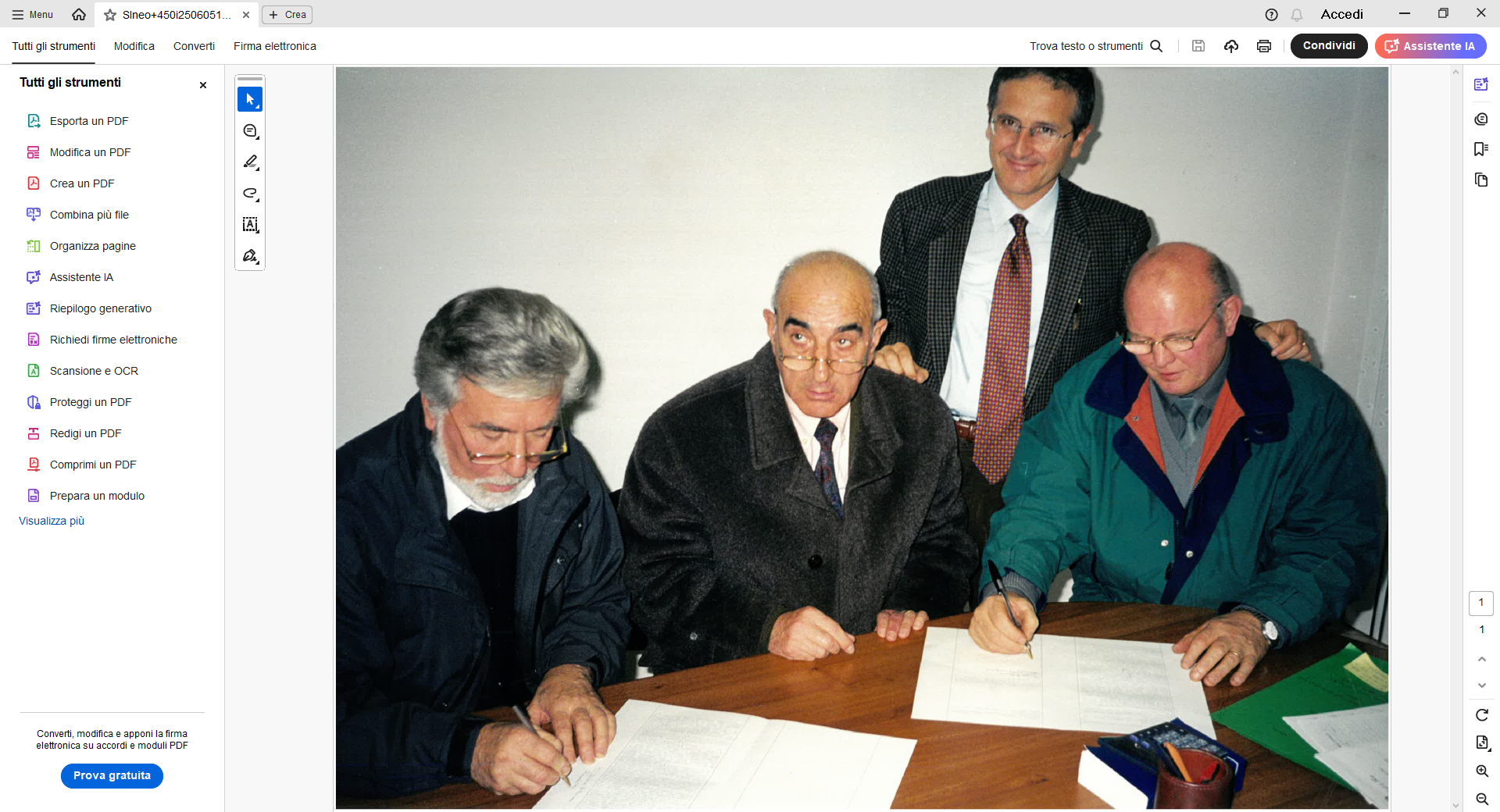 Fonte: Archivio storico Famiglia Cooperativa Val di Non
Parte del primo Consiglio d’Amministrazione dellaFamiglia Cooperativa Val di Non-
Fonte: Archivio storico Famiglia Cooperativa Val di Non
Le tappe e i progetti innovativi
Nel 2004 la Famiglia Cooperativa di Mechel viene incorporata della Famiglia Cooperativa Val di Non, ampliandone la presenza sul territorio
Le tappe e i progetti innovativi
Nel 2008, la capillarità raggiunta e le dimensioni aziendali portarono il Consiglio di Amministrazione della Famiglia Cooperativa Val di Non alla decisione di uscire dal Consorzio Sait e rivolgersi alla centrale di acquisti e servizi Cooperativa Dao della quale la Famiglia Cooperativa Val di Non è socia
La Cooperativa DAO
E’ stata costituita nel 1962 da 20 alimentaristi della città di Trento, nel 2024 ne conta oltre 100. E’ presente con oltre 271 negozi in 5 provincie : Trento, Bolzano, Verona, Vicenza, Belluno. 
Dal 1992 è fondatore e socio di Eurospin, con il 25% delle quote e dal 2004 è centro distributivo Conad. 
Dao è un partner prezioso per la Famiglia Cooperativa Val di Non con la quale condivide visione imprenditoriale e attenzione alle  realtà locali e che ha facilitato l’apertura degli Eurospin in Valle.
Le tappe e i progetti innovativi
Nel 2009 la Famiglia Cooperativa Val di Non apre il primo Eurospin a Cles, al quale faranno seguito Sarnonico nel 2016, Malè nel 2017 e Tassullo-Diga nel 2019
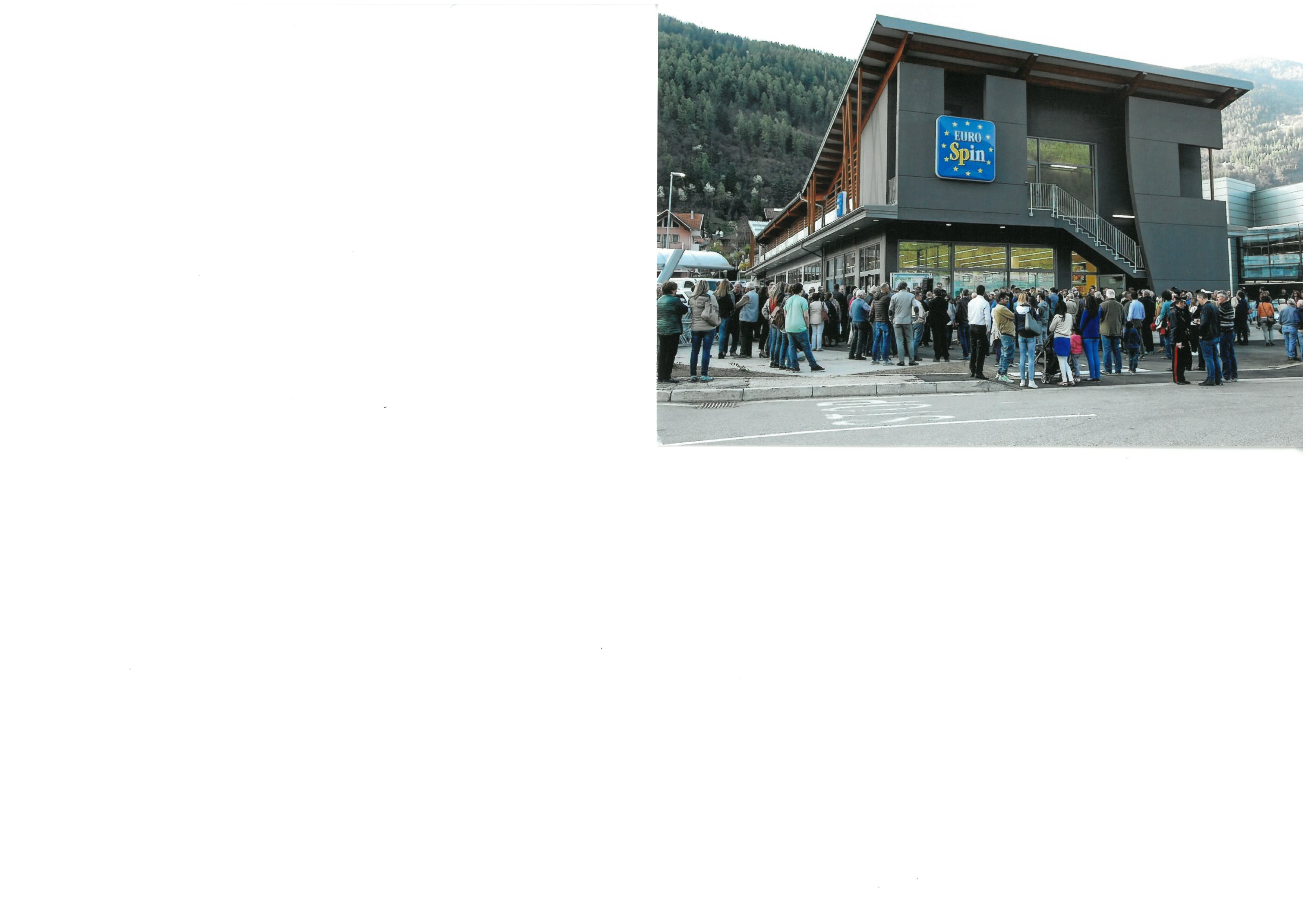 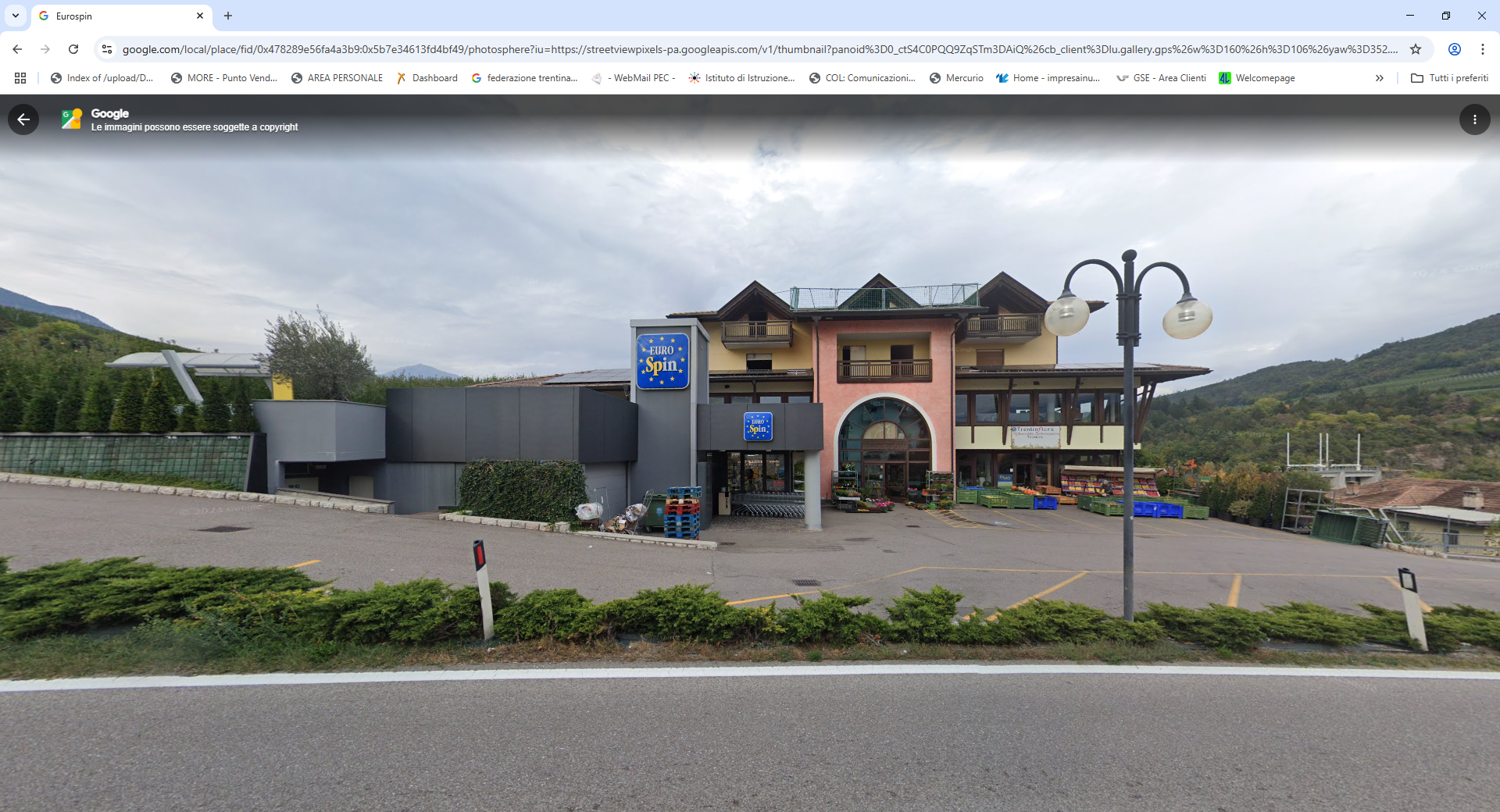 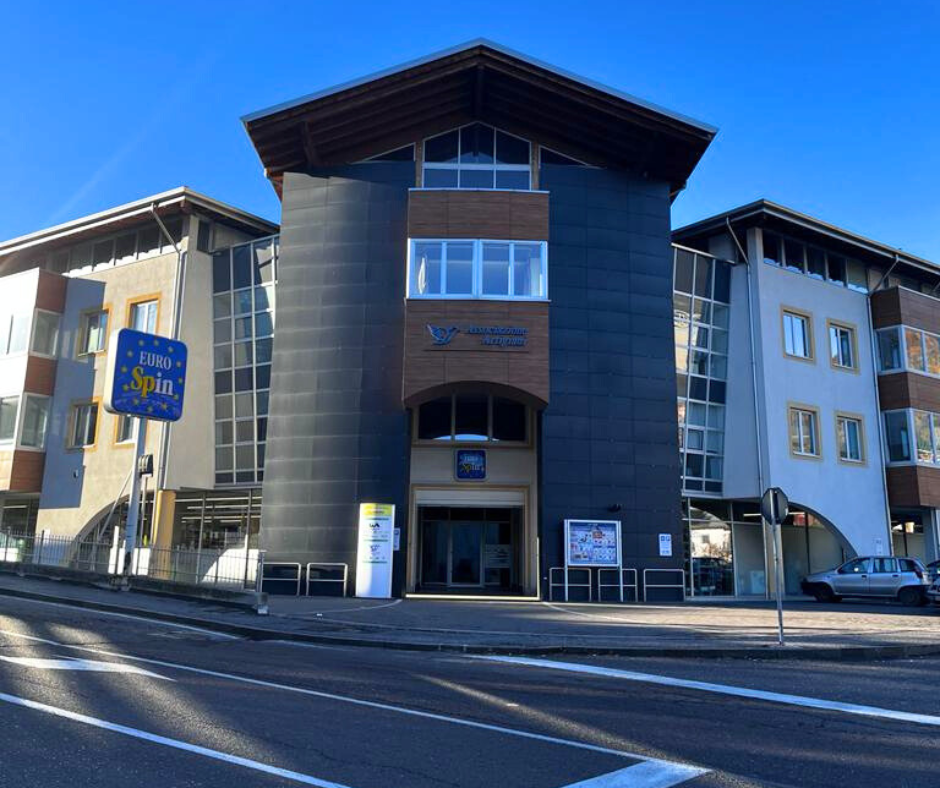 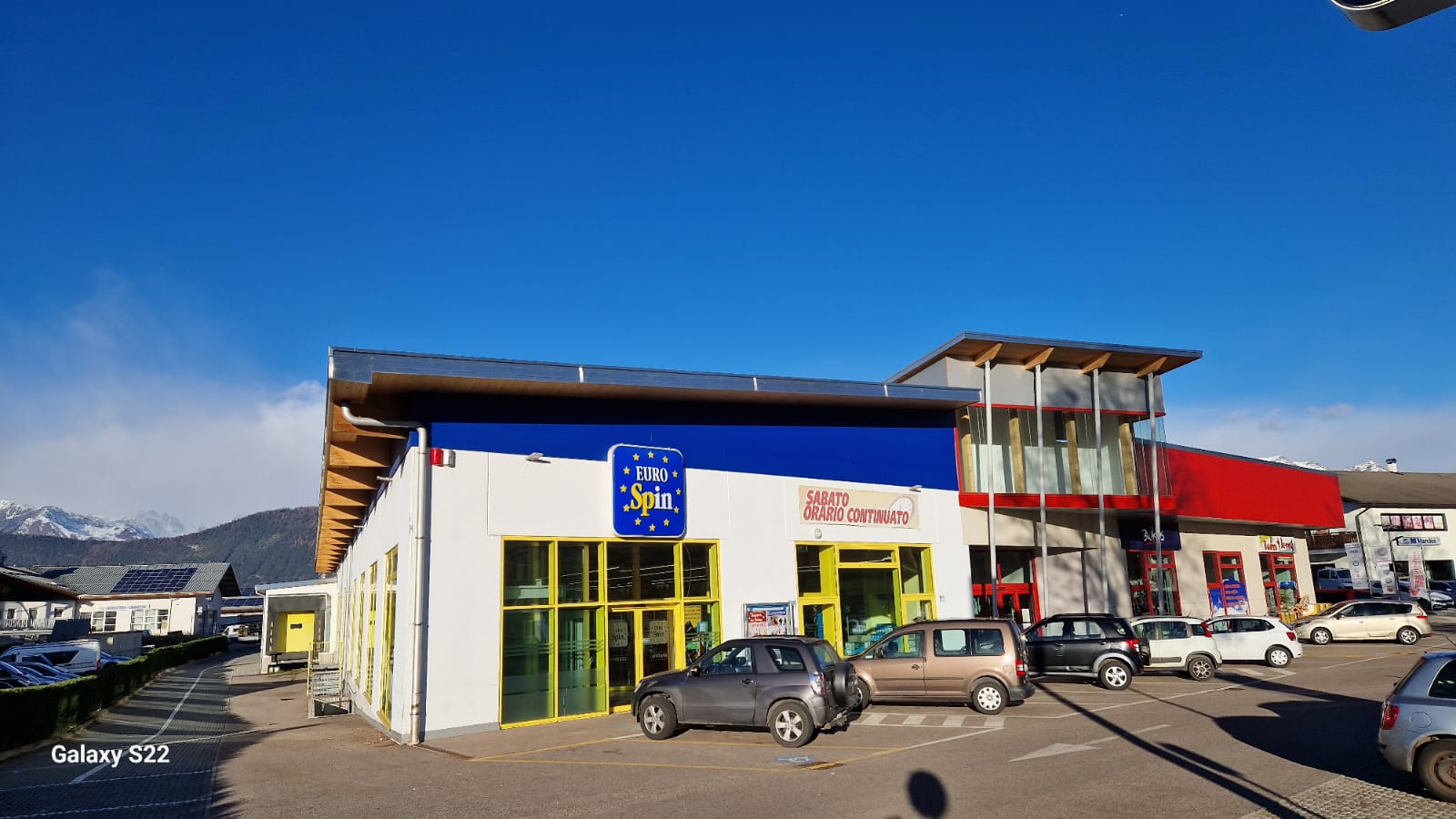 Eurospin Tassullo-Diga
Eurospin Malè
Eurospin Sarnonico
Eurospin Cles
La governance nella storia della Cooperativa
Soci e organi… partendo dall’inizio
Famiglia Cooperativa Castelfondo
Famiglia Cooperativa Val di Non
1895: 30 soci, tutti di Castelfondo
Gli organi
   la Presidenza (5 membri)
   il Congresso Generale dei soci
   I revisori dei conti, scelti tra i soci
 
“Il diritto di voto attivo deve essere esercitato personalmente. Le donne eserciatno tale diritto solo per procura”
2024: 3061 soci appartenenti a diversi 	paesi della Valle
Gli organi
  l’Assemblea dei soci
  il Consiglio di Amministrazione
  il Comitato esecutivo
 Il Collegio sindacale 
Il diritto di voto è universale e gli amministratori rappresentano i diversi territori
La cassaforte per mettere al sicuro gli incassi
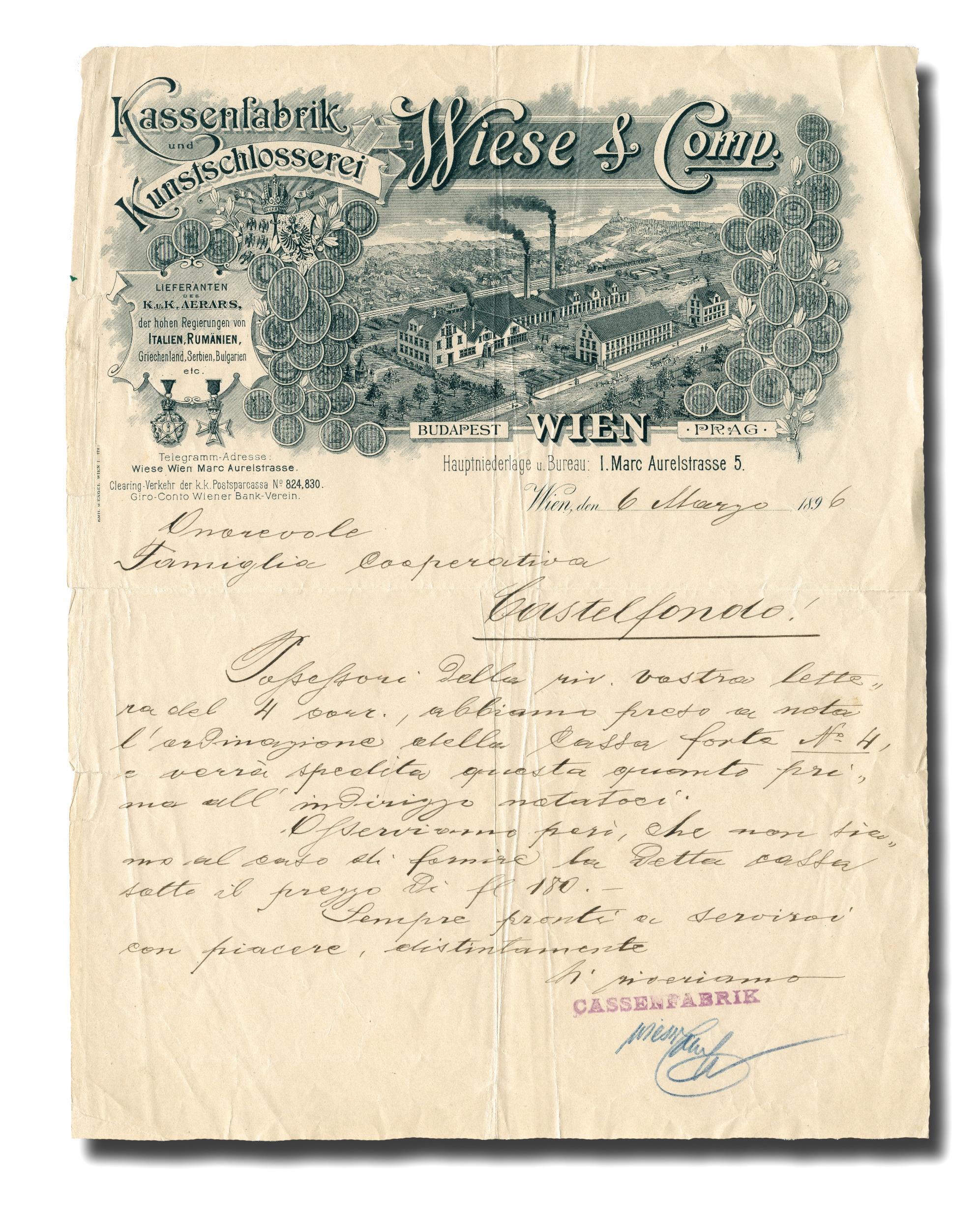 Nel 1896 per garantire la sicurezza della liquidità, la Famiglia Cooperativa Castelfondo acquistò una cassaforte dalla Kassen Fabrik Wiese & Comp. impegnandosi a pagare 150 Fiorini
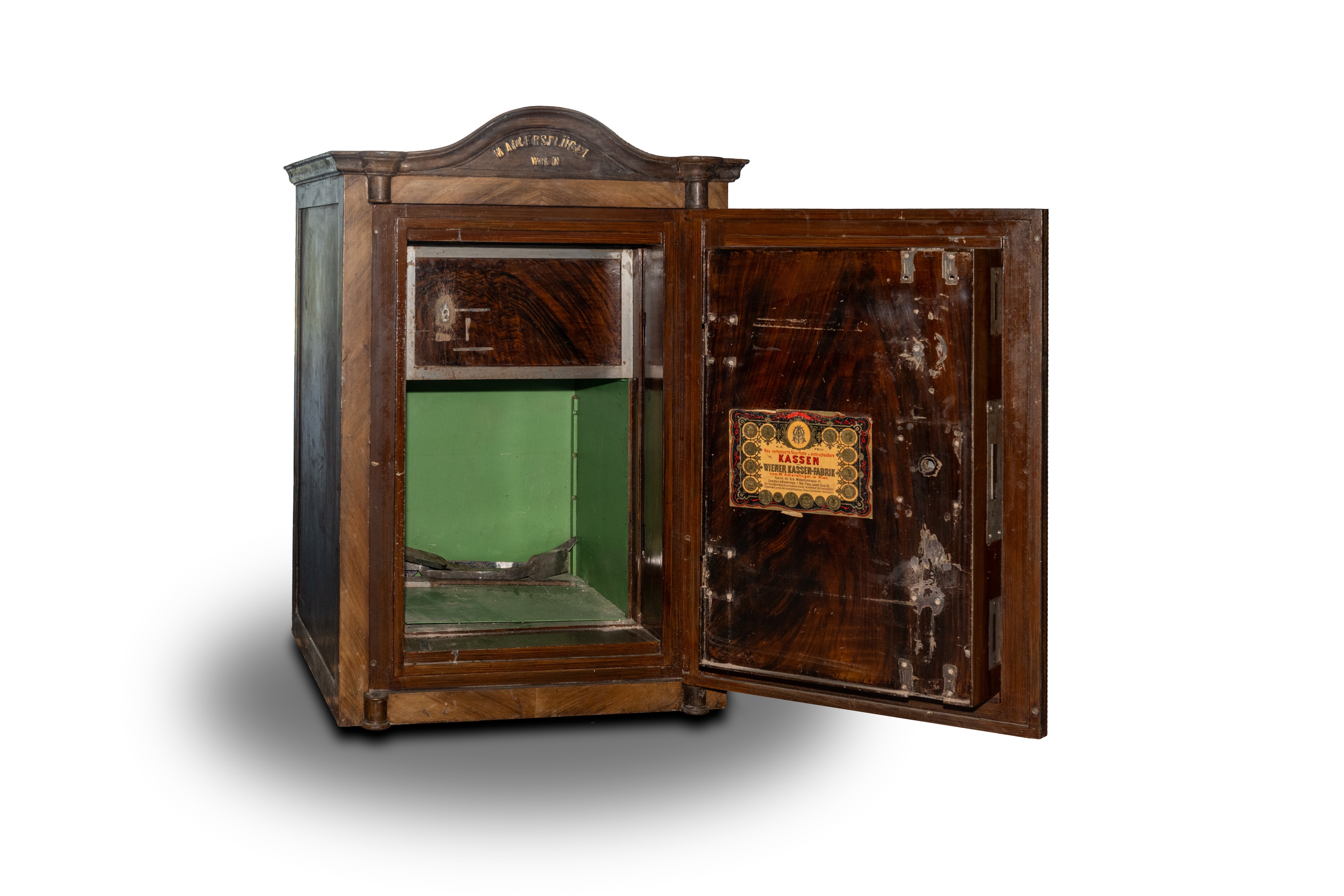 A destra il documento originale che attesta l’acquisto della cassaforte.
A sinistra la foto
Fonte: Archivio storico Famiglia Cooperativa Val di Non
Il Libro Prima Nota della Famiglia Cooperativa Castelfondo
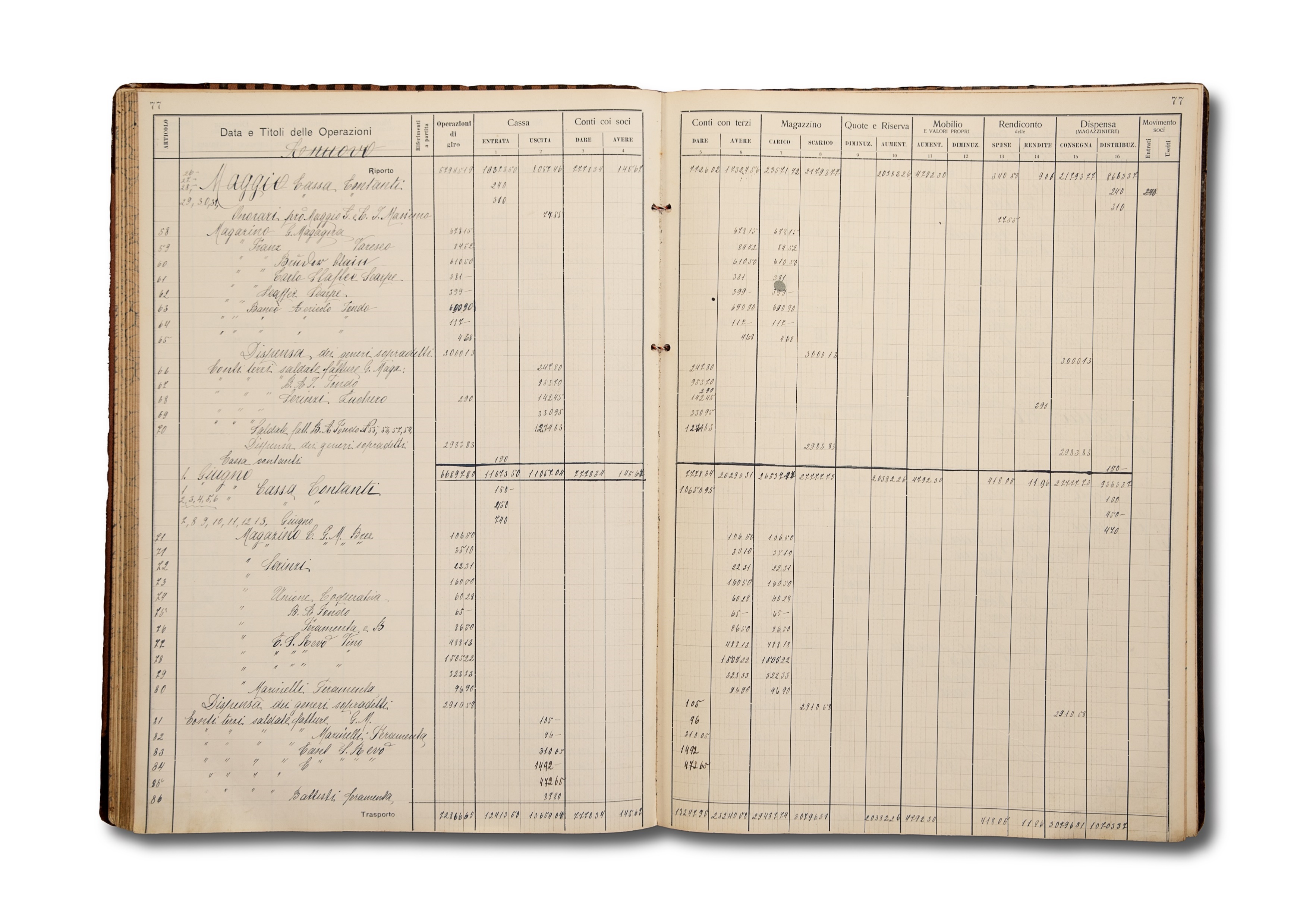 Le registrazioni giornaliere 
erano annotate in un
“libro” come quello 
presentato nella
immagine a lato

“Libro Prima Nota del 1913”
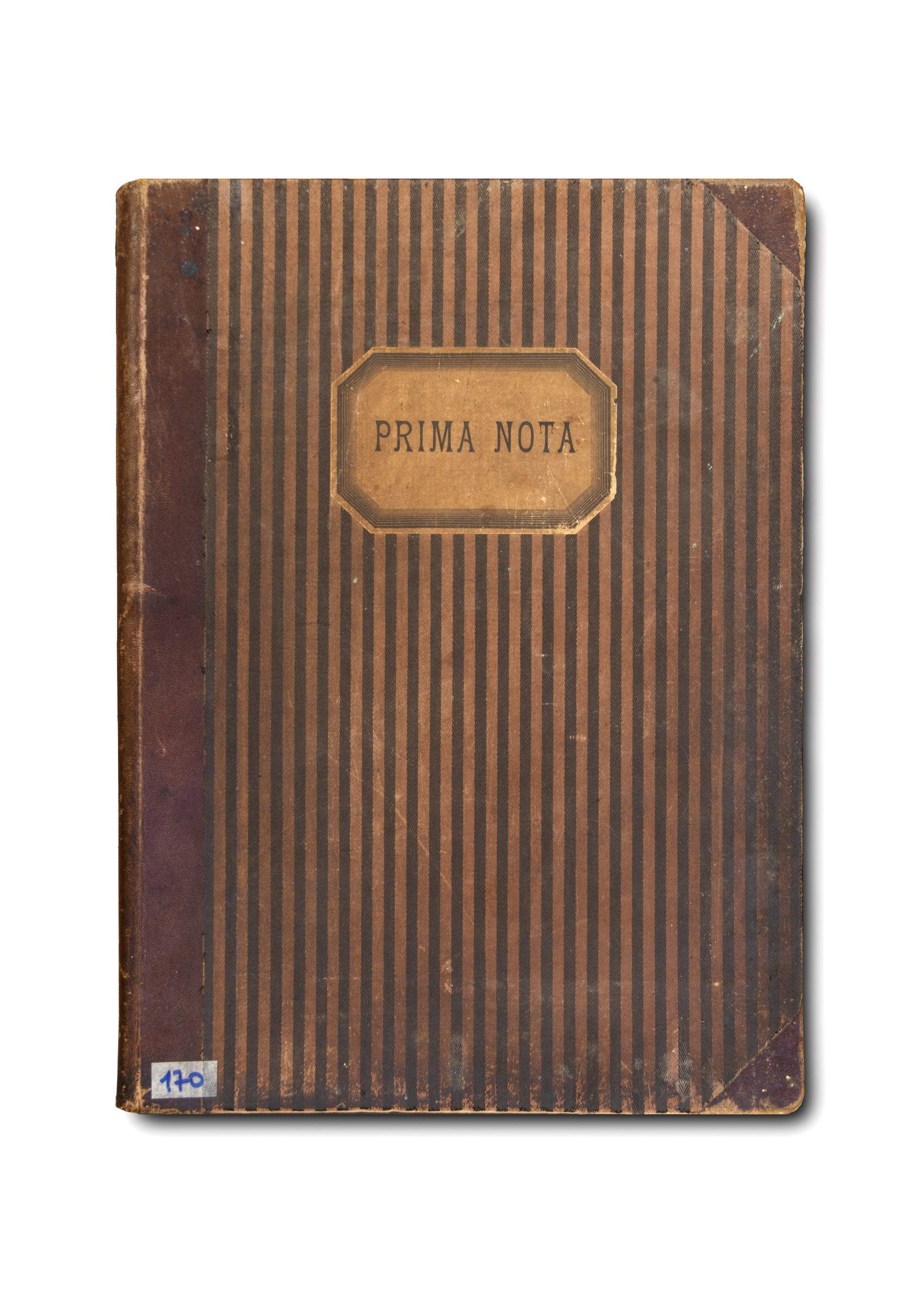 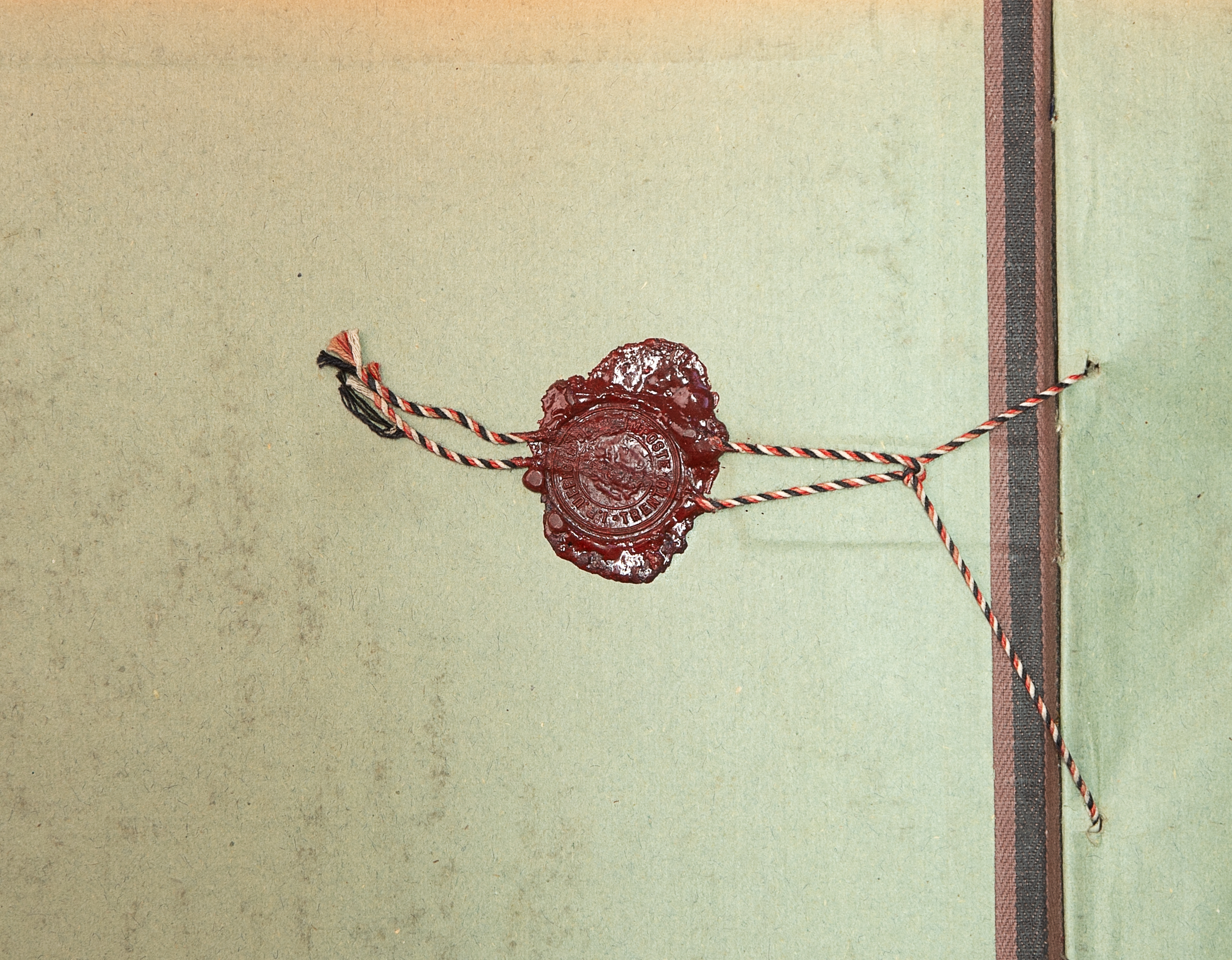 Fonte: Archivio storico Famiglia Cooperativa Val di Non
La Famiglia Cooperativa Val di Non in cifre
Oggi la Cooperativa è un’importante realtà che offre occupazione a 92 dipendenti fissi e 15 stagionali; 
88 dipendenti sono distribuiti tra i 28 punti vendita 
4 fanno parte dello staff amministrativo 

Negli ultimi 5 anni il fatturato medio 
è stato 26.400.000
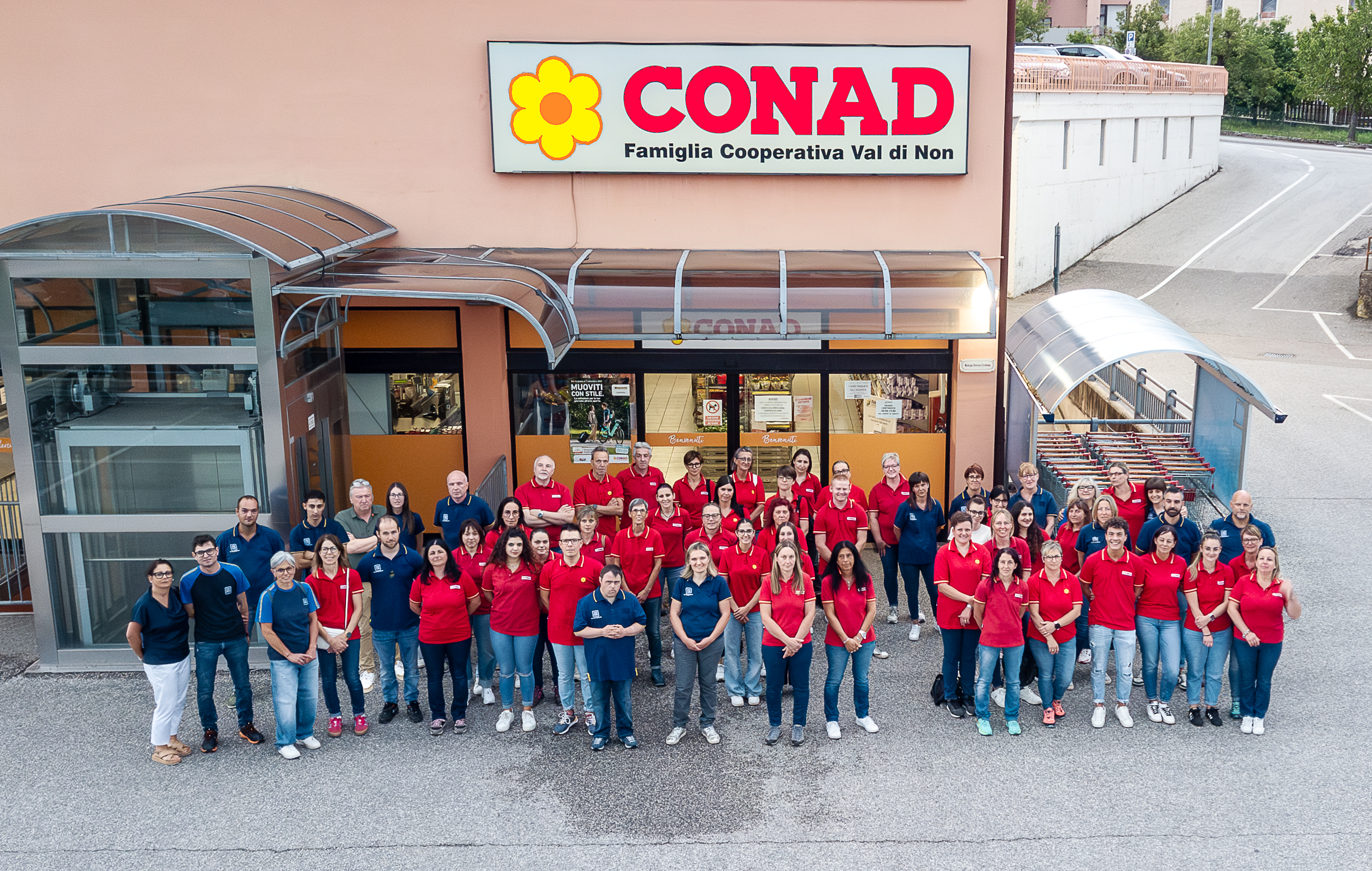 La Famiglia Cooperativa Val di Non in cifre
Fonte: Archivio Famiglia Cooperativa Val di Non
La Famiglia Cooperativa Val di Non in cifre
28 supermercati, distribuiti in 15 paesi
I tipi di supermercati
17 Margherita (negozi presidio, fino a 300 mq)
5 Conad City (300-400)
1 Conad (oltre 600)
1 Liberti (no food 320)
4 Eurospin
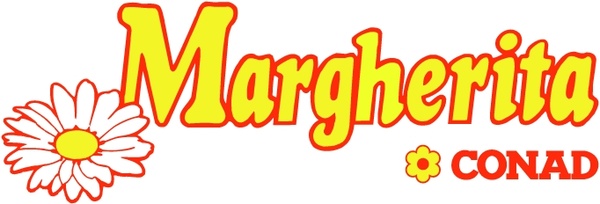 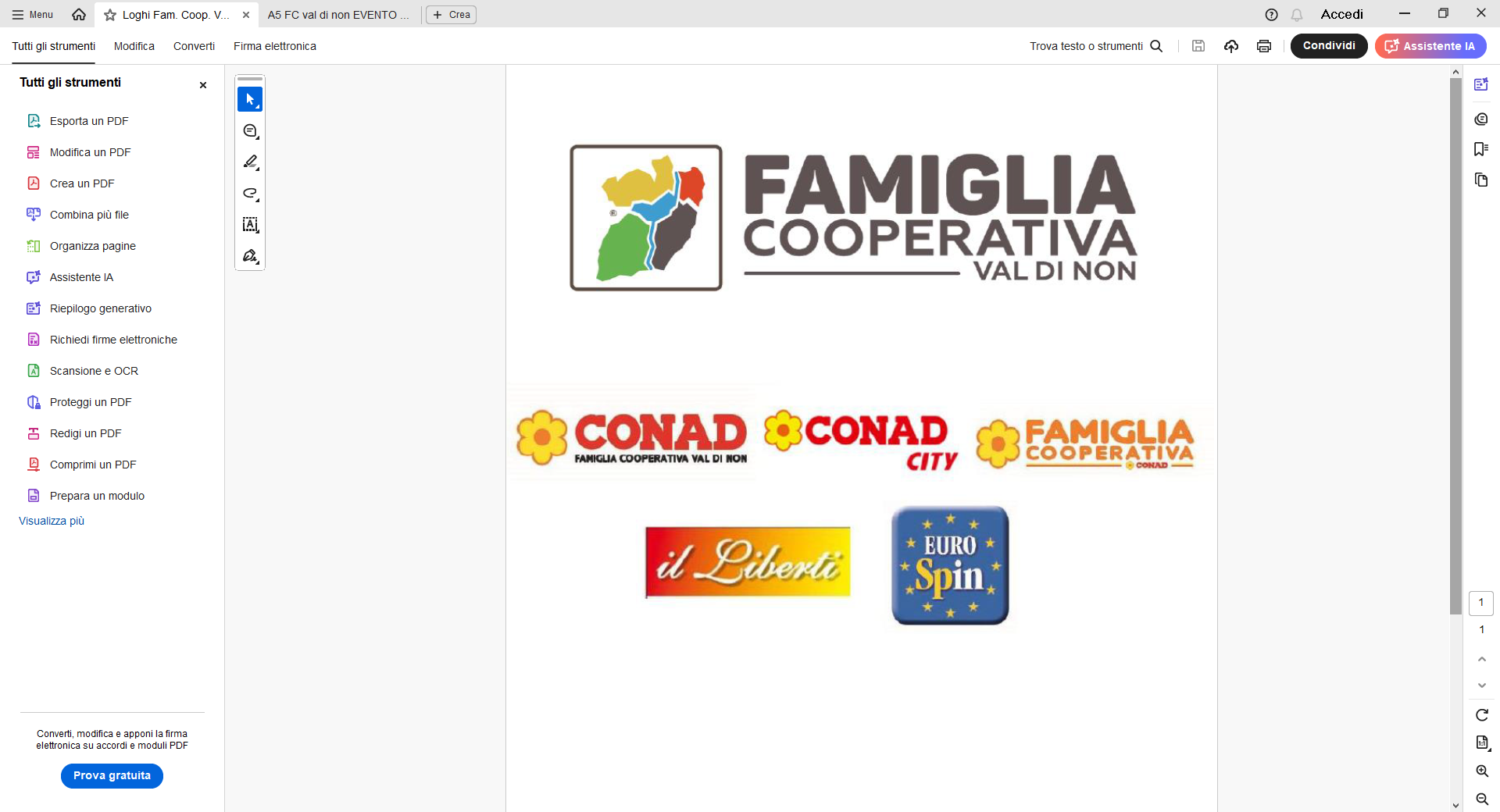 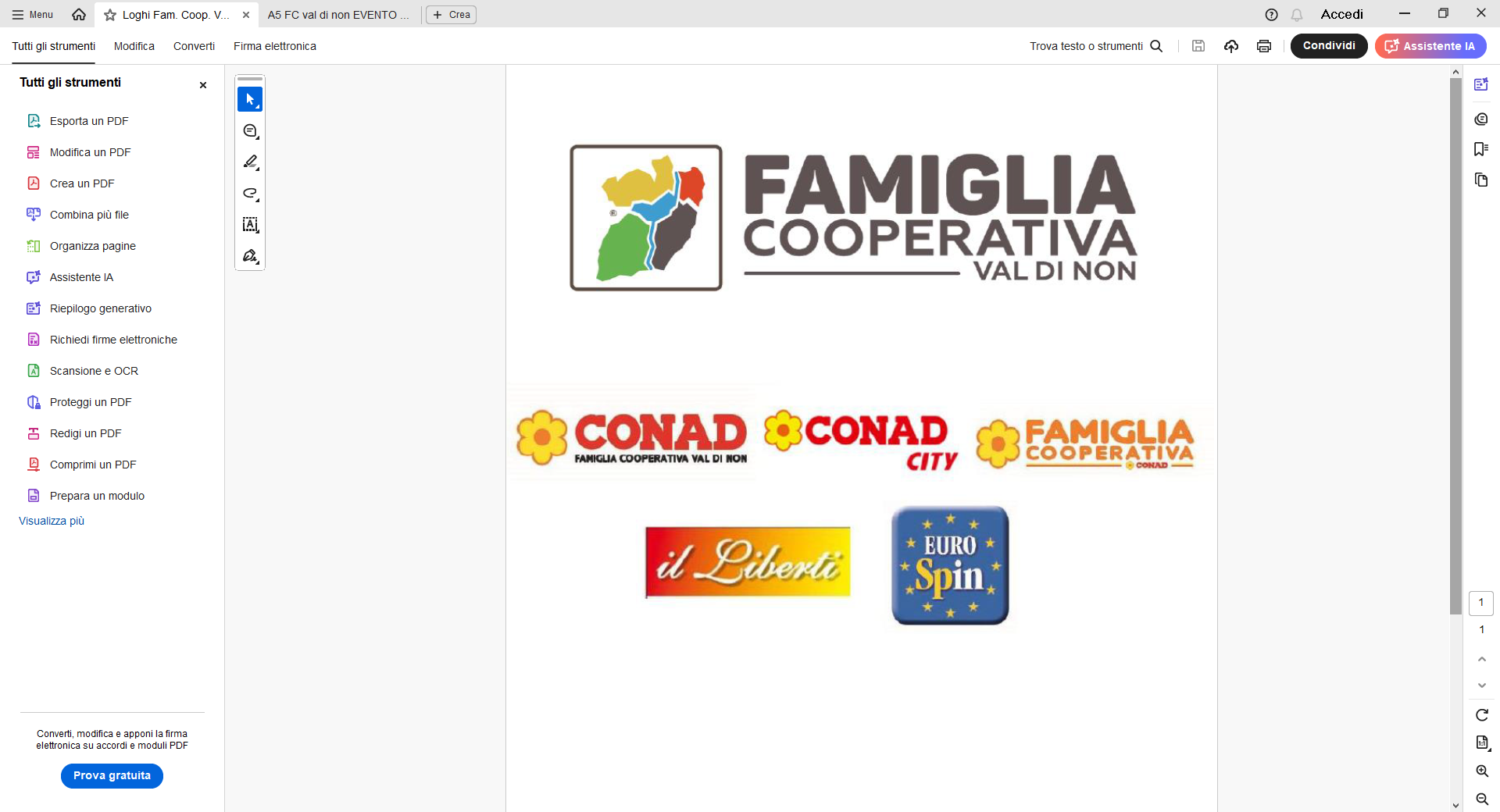 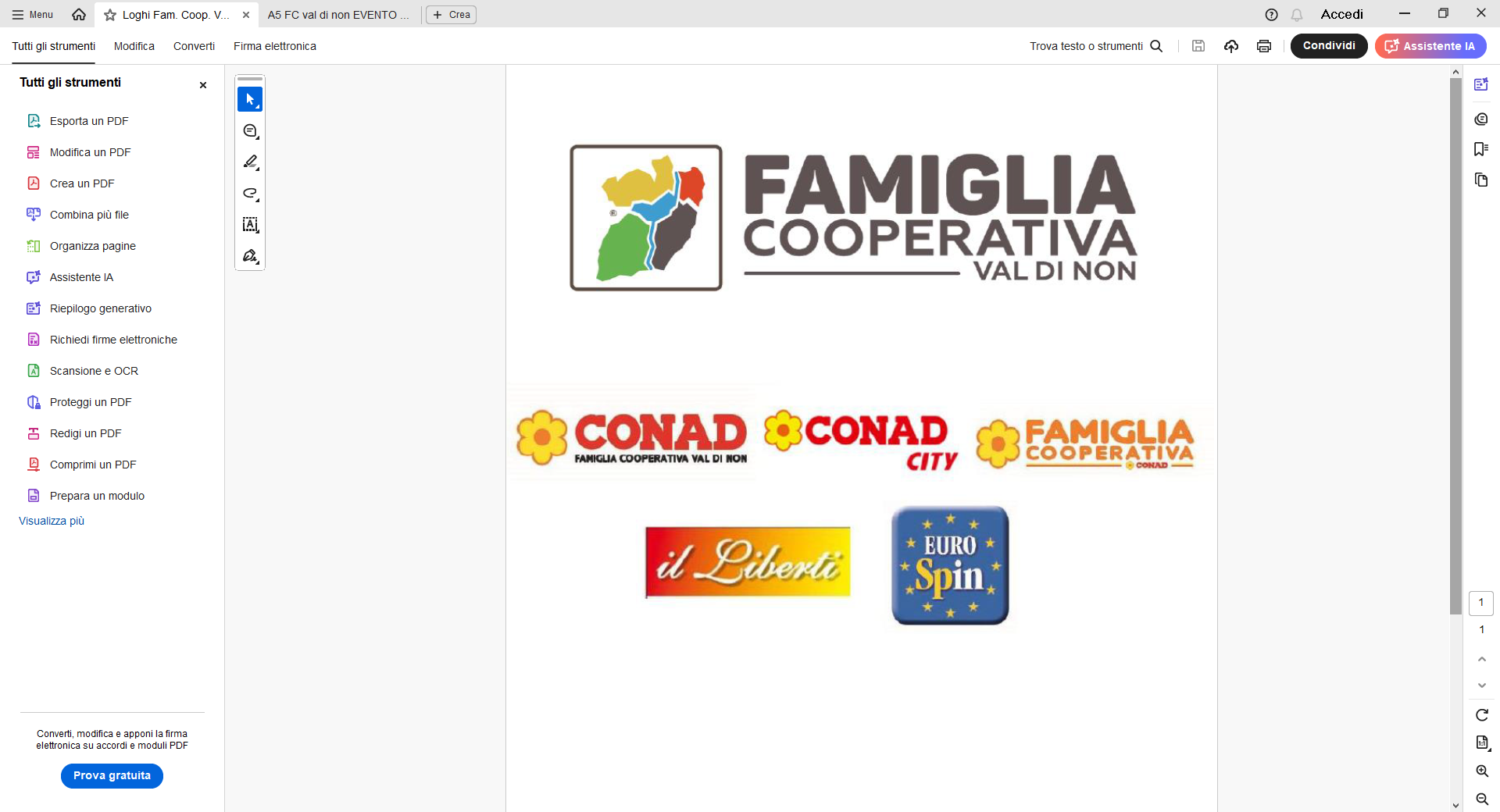 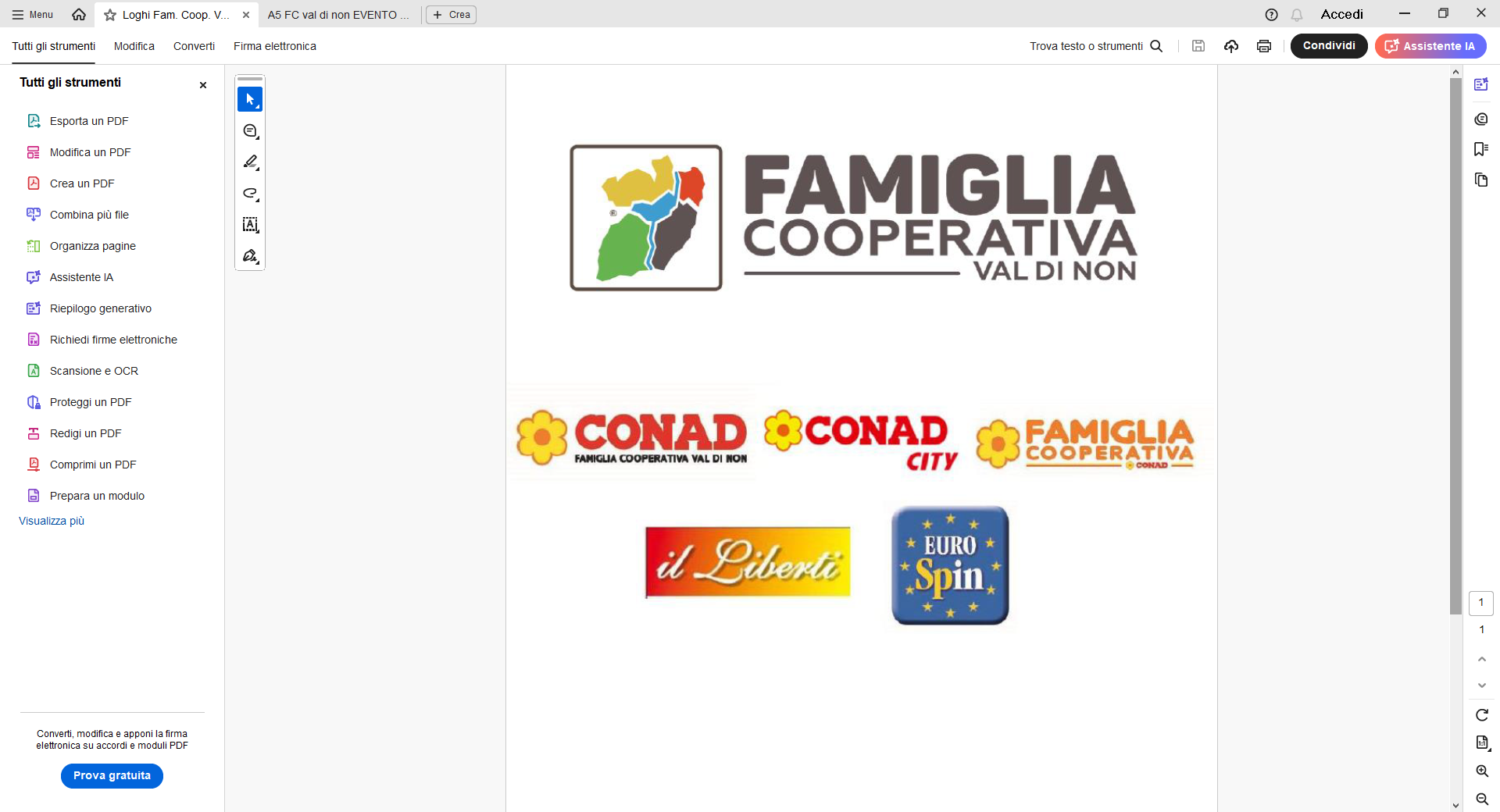 La Famiglia Cooperativa Val di Non crescita dei punti vendita
Fonte: Archivio Famiglia Cooperativa Val di Non
La rete territoriale
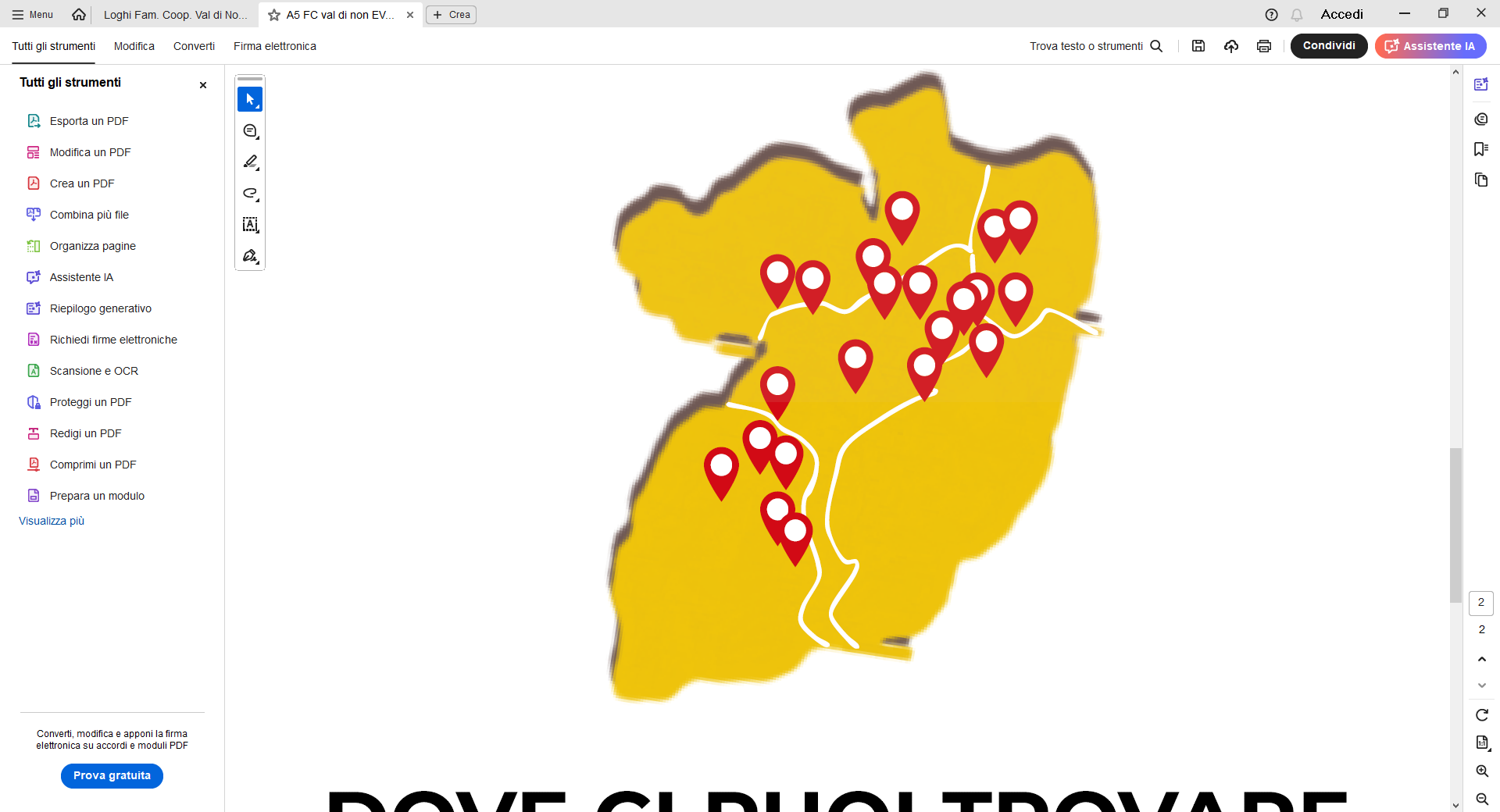 La Famiglia Cooperativa Val di Non in cifre
Fonte: Archivio Famiglia Cooperativa Val di Non
La Famiglia Cooperativa Val di Non in cifre
Fonte: Archivio Famiglia Cooperativa Val di Non
La Famiglia Cooperativa Val di Non in cifre
Fonte: Archivio Famiglia Cooperativa Val di Non
Lo sguardo al futuro
130 anni insieme… per continuare
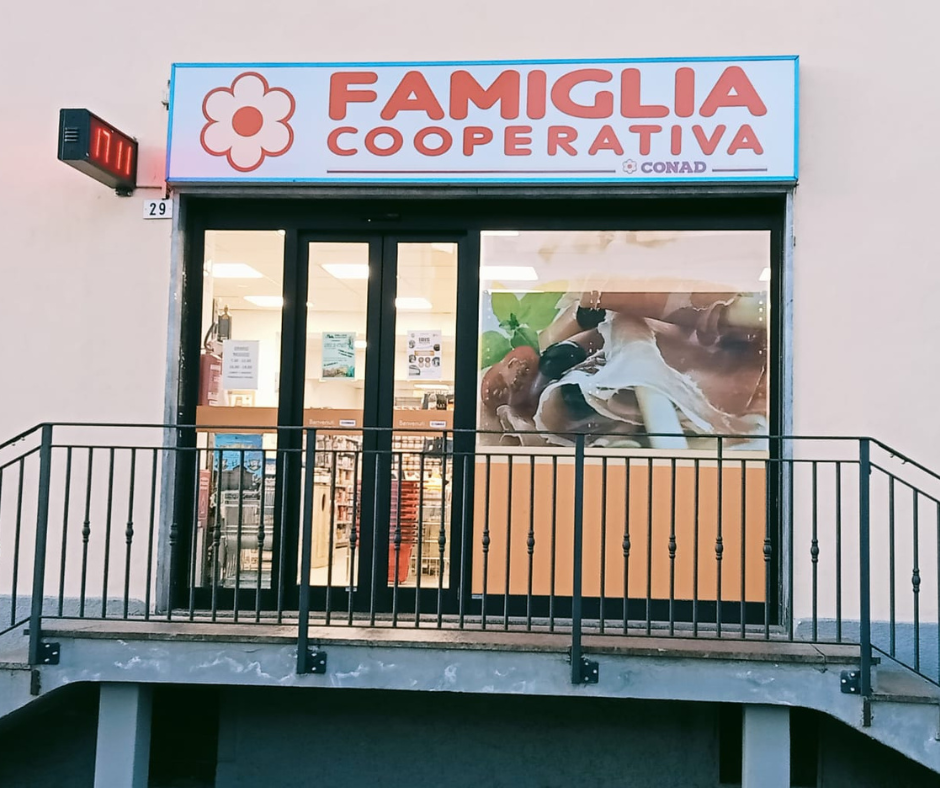 Innovazione tecnologica e riallestimento dei punti vendita 
…a partire dal punto vendita di Castelfondo dove tutto è cominciato!
Famiglia Cooperativa Castelfondo 2021
Riallestimento di altri punti vendita
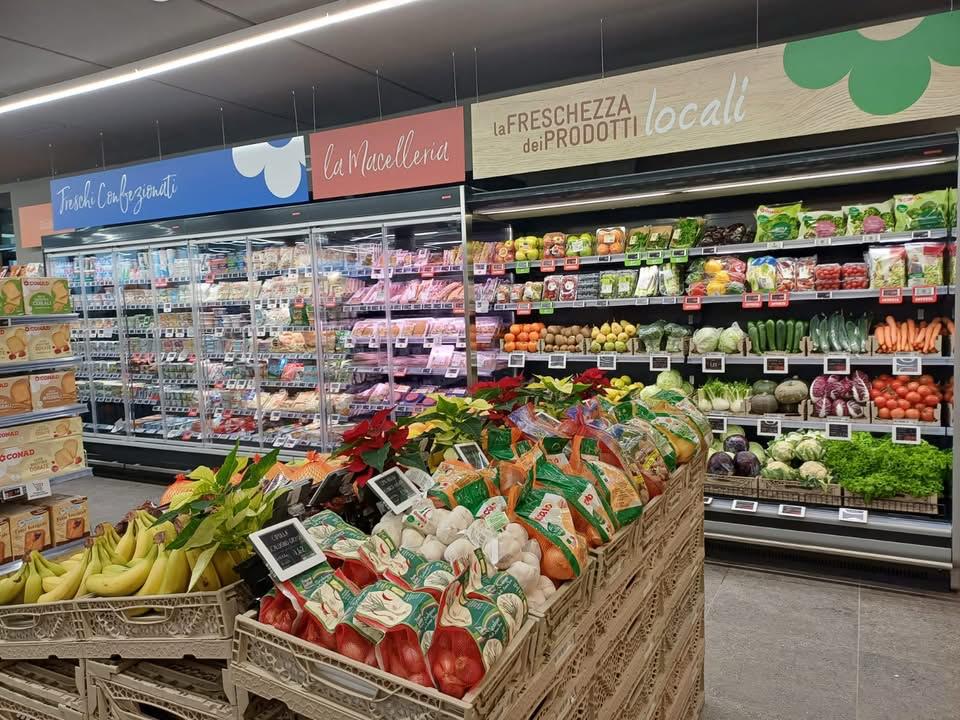 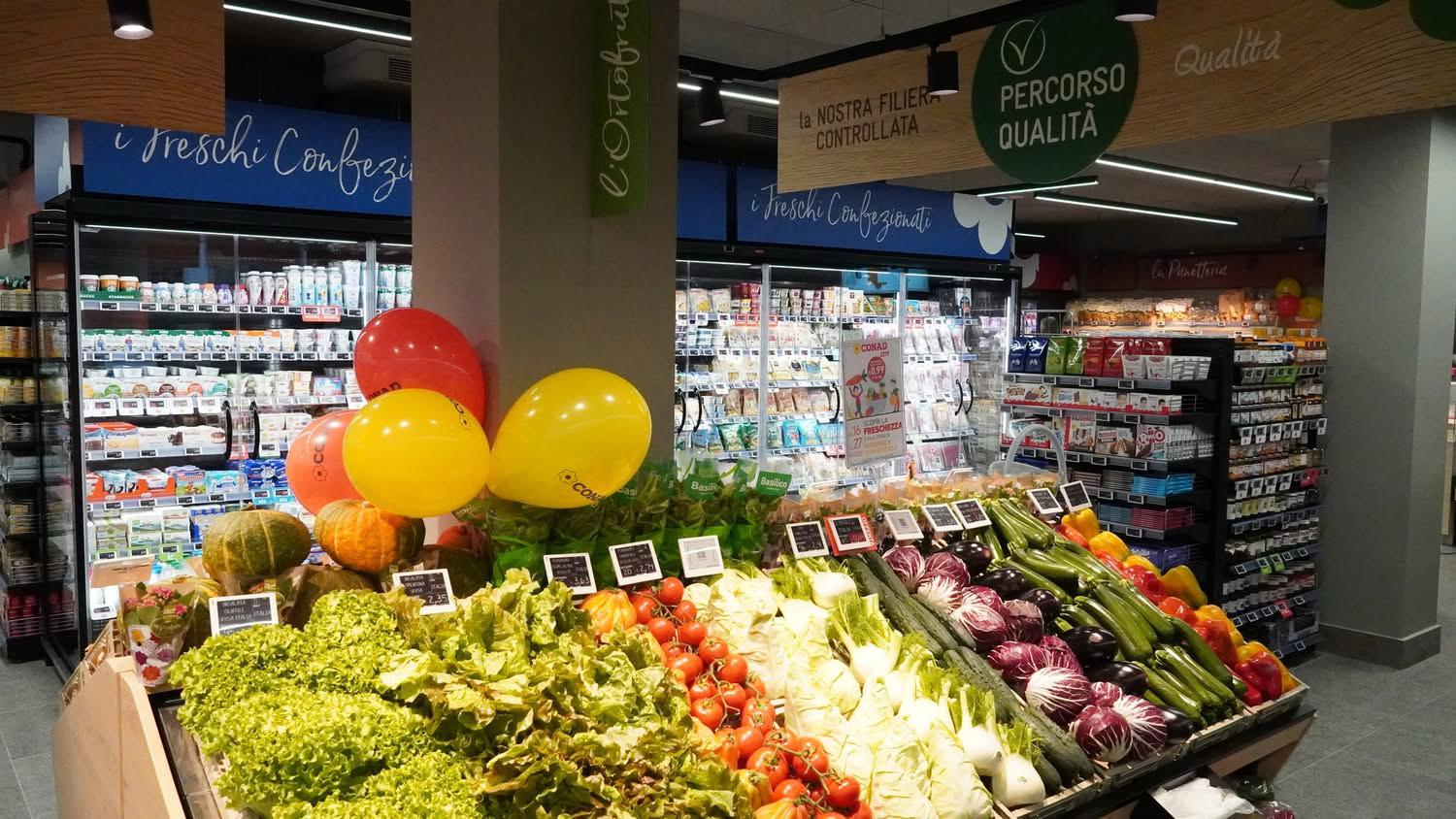 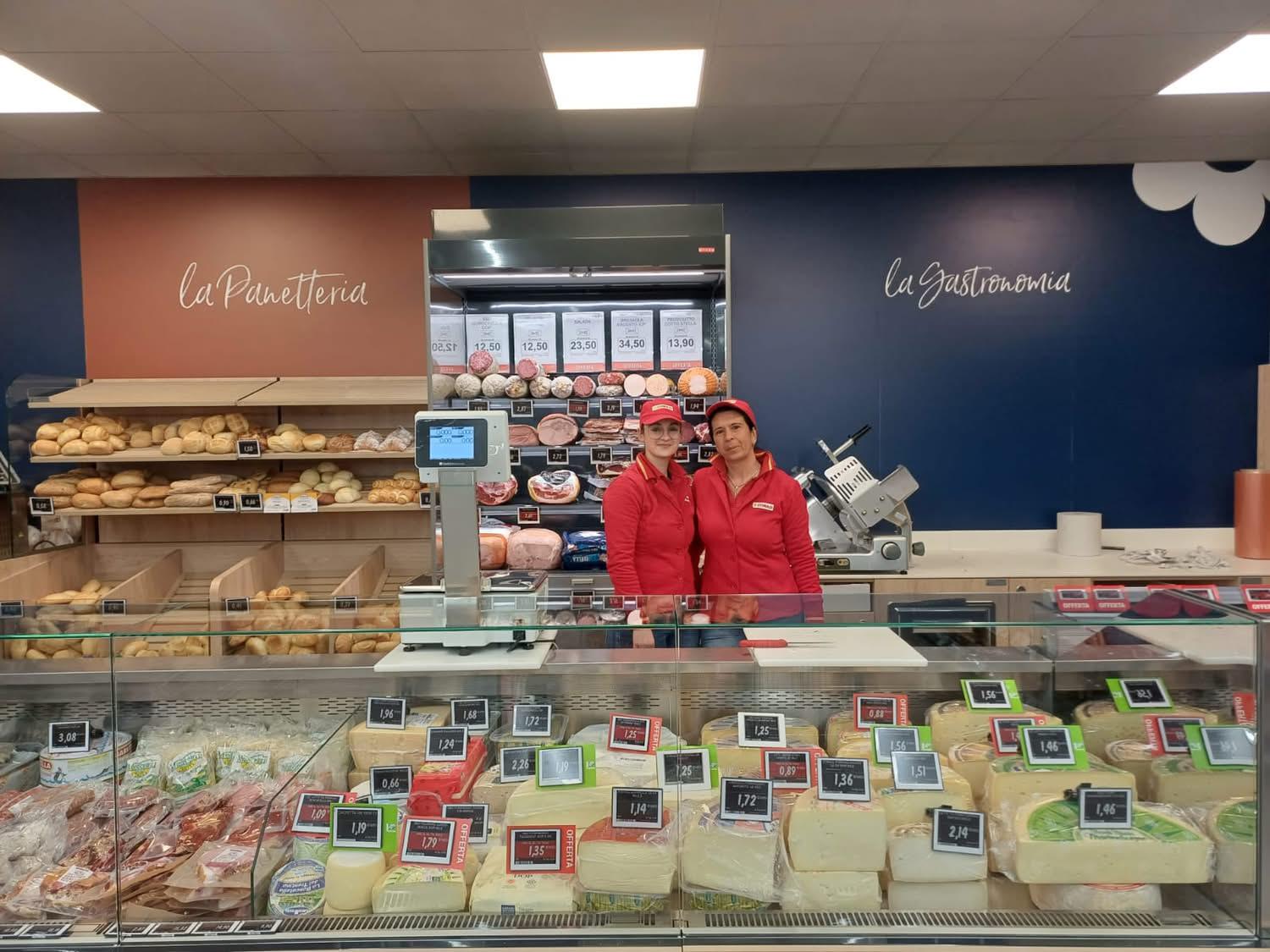 Famiglia Cooperativa di Cloz 2023
Famiglia Cooperativa di Cles 2024
Famiglia Cooperativa di Livo 2025
Tecnologia nei punti vendita e nei magazzini
Pagamento con carte
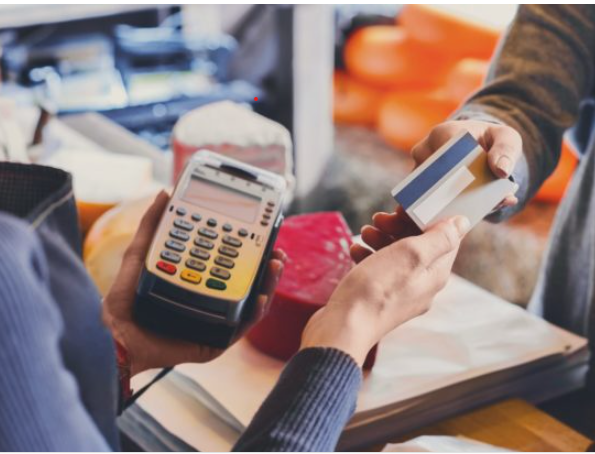 Codice a barre e lettore
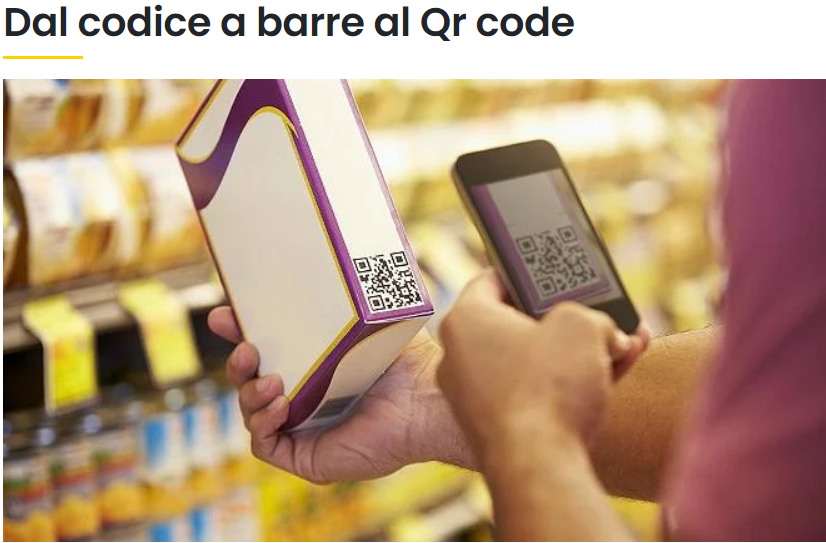 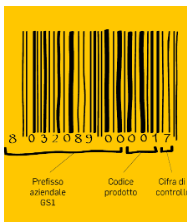 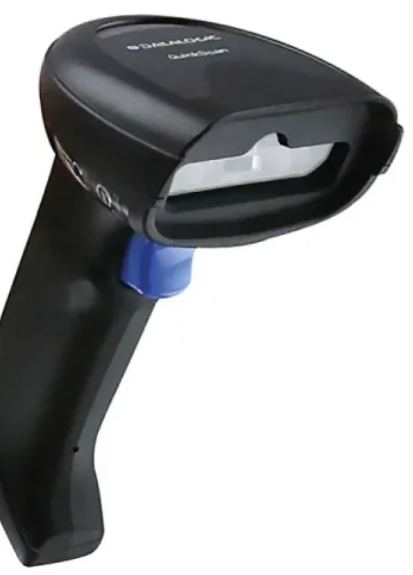 Gestione della logistica
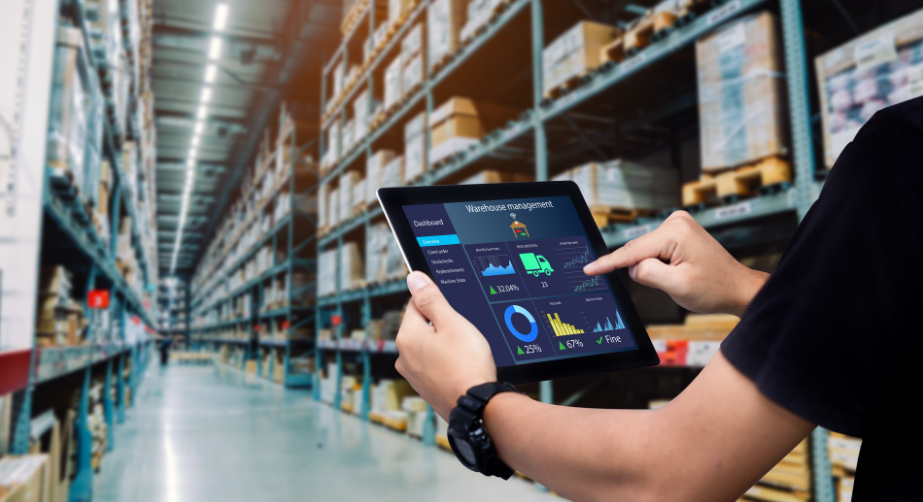 Tecnologia nei punti vendita e negli uffici
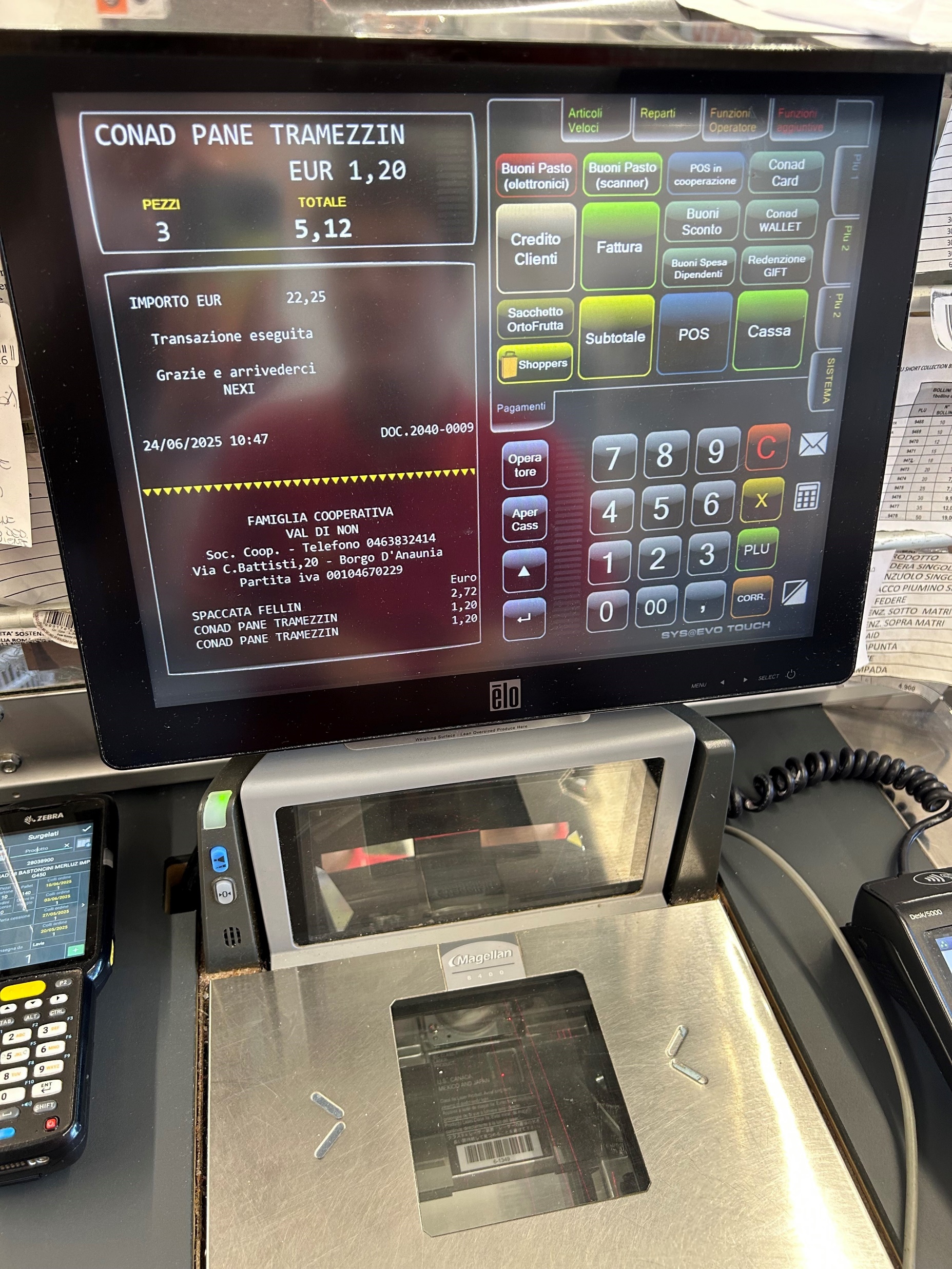 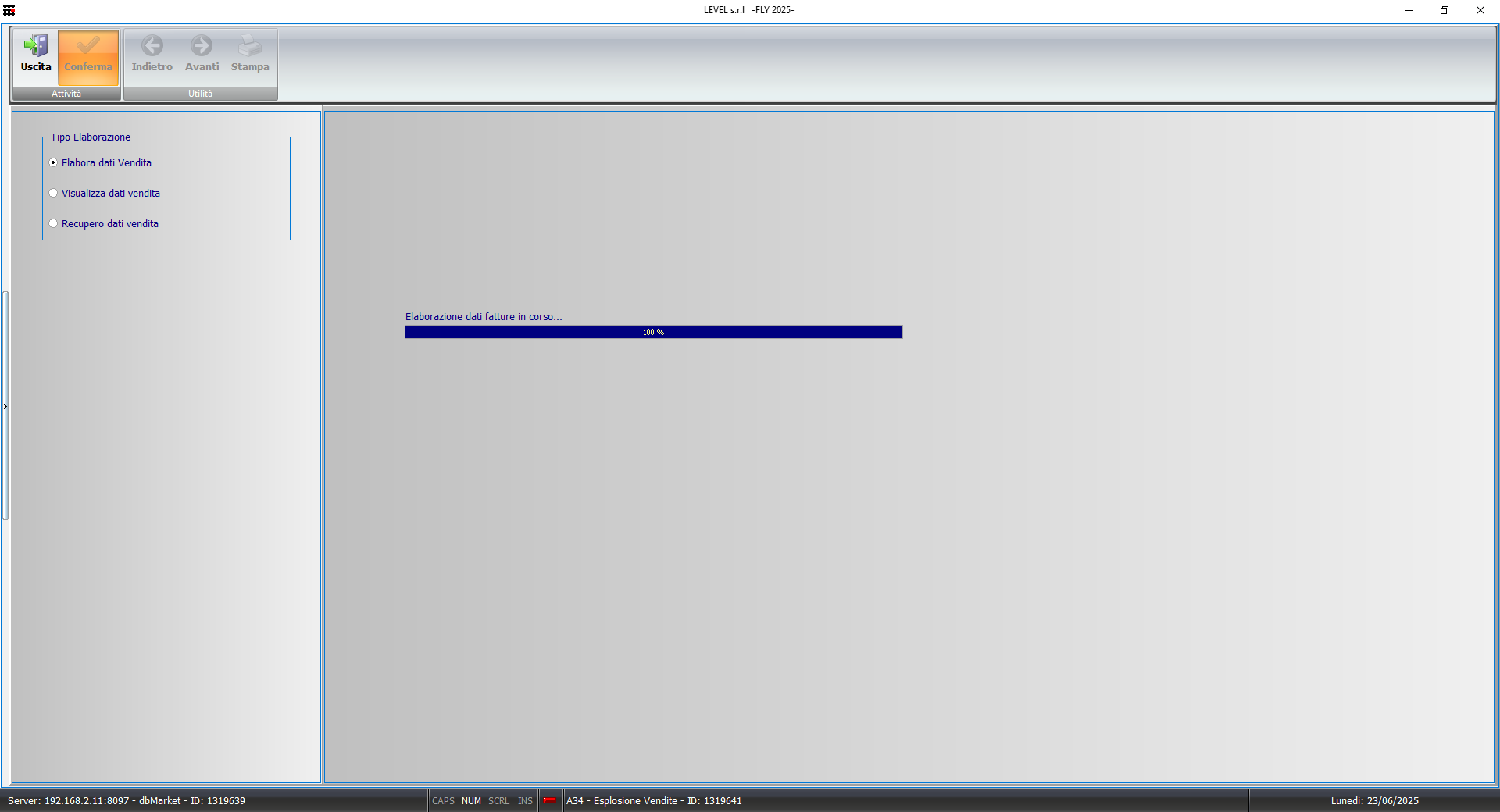 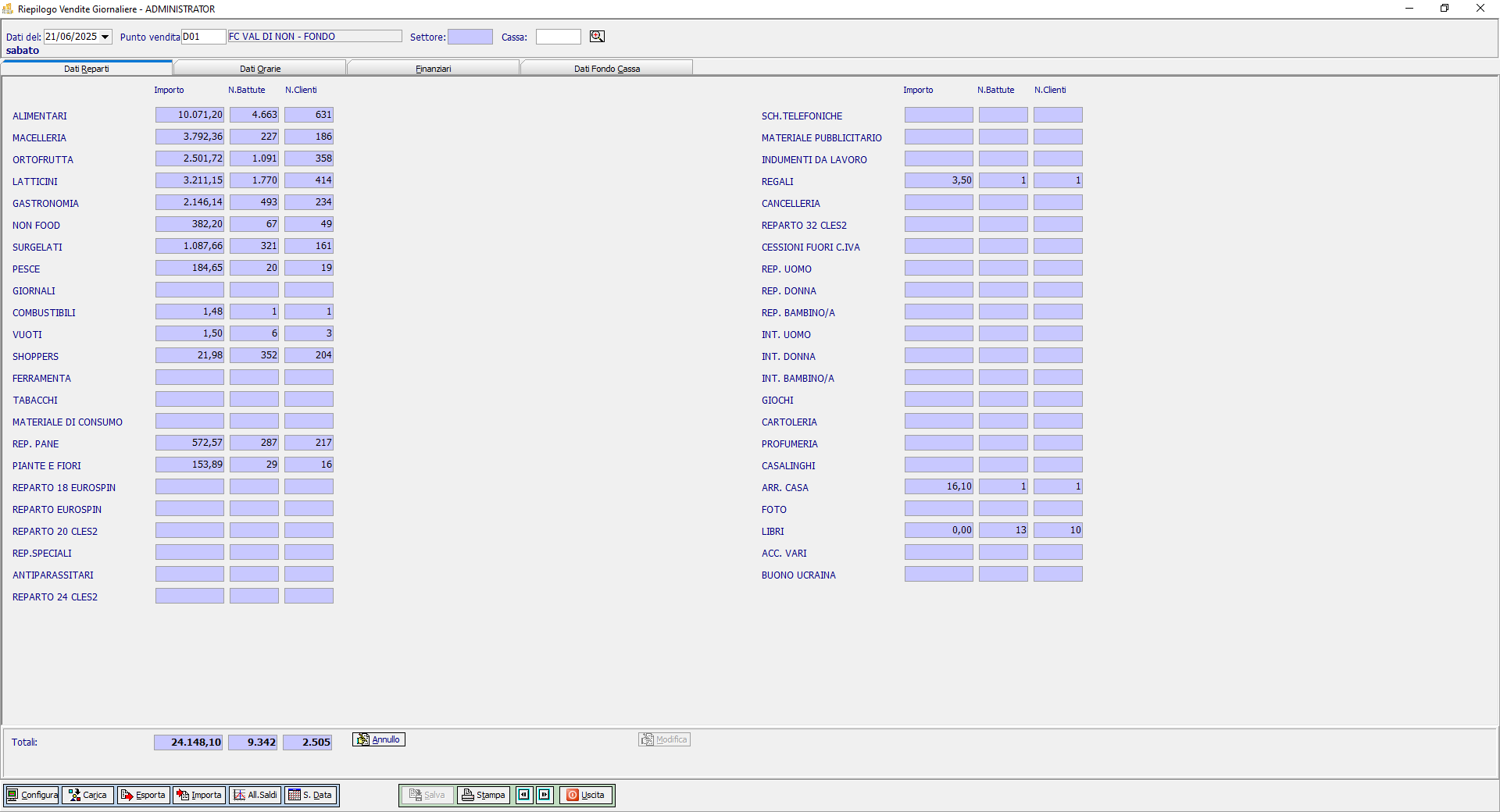 A nome del Consiglio di Amministrazione
Vogliamo ringraziare per aver creduto ogni giorno nei valori della cooperazione i presidenti e gli amministratori, i collegi sindacali che si sono succeduti, protagonisti di questa storia  insieme ai soci, ai clienti, ai dipendenti e collaboratori, a tutti i nostri partner istituzionali e commerciali

Un ringraziamento speciale va al Direttore Maurizio Ianes che da 34 anni dirige insieme al suo staff la Famiglia Cooperativa Val di Non
Questa presentazione è stato un lavoro collettivo 
per il quale ringrazio in particolare:
La vice-direttrice Paola Zanoni
Martina Geiser
I  consiglieri Claudia Scanzoni e Oscar Flor
Gigliola Battisti
Famiglia Cooperativa Val di Non
 
Una storia di crescita per e con il territorio
che dura da 130 anni